8. Fair coin
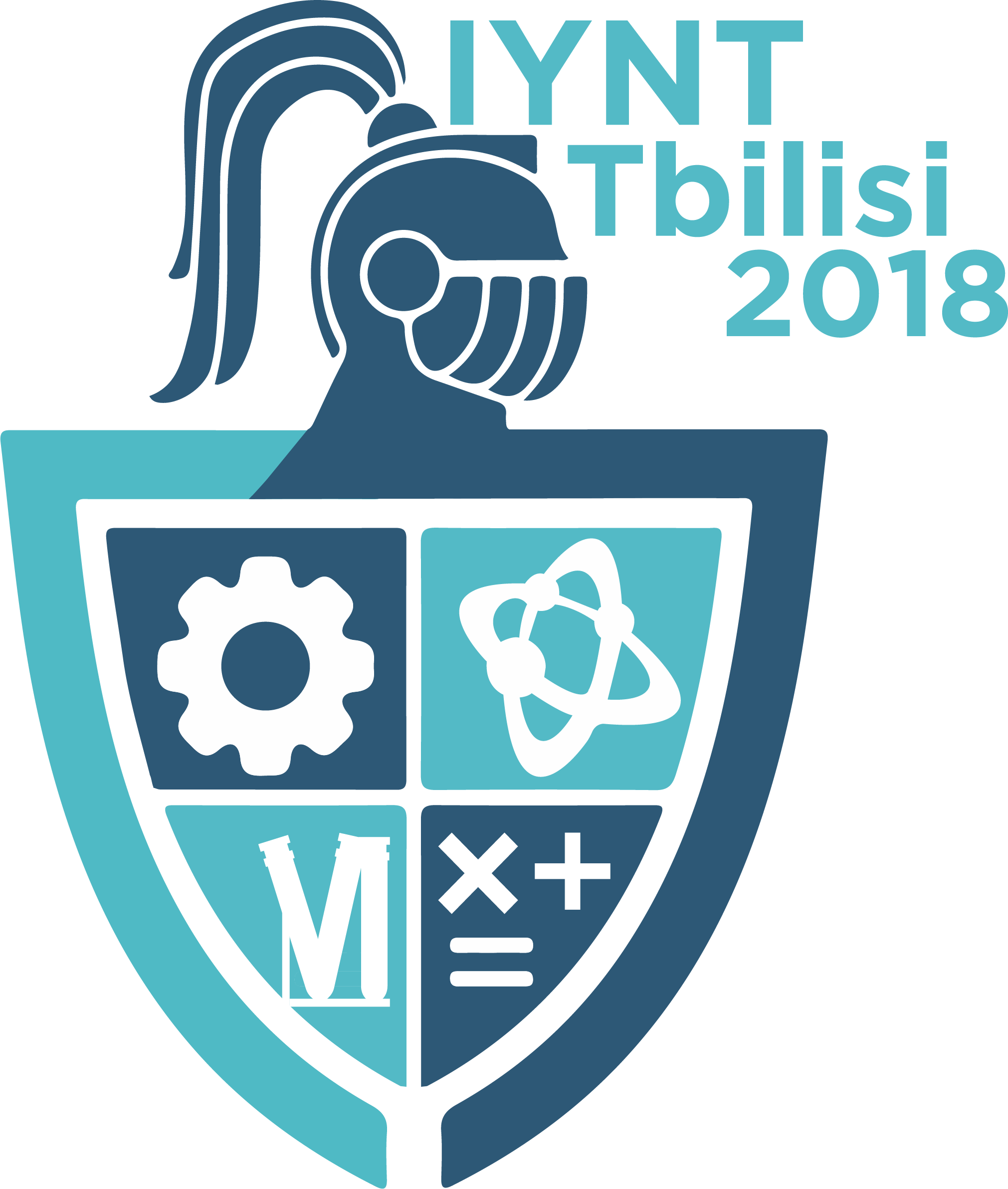 Team Croatia
Reporter: Marko Šarić
8. Fair coin
In many cases, disputes are resolved with a coin toss. It is presumed that this procedure gives equal chances of winning to both sides. Investigate how the chances depend on the tossing mechanism and the coin properties.
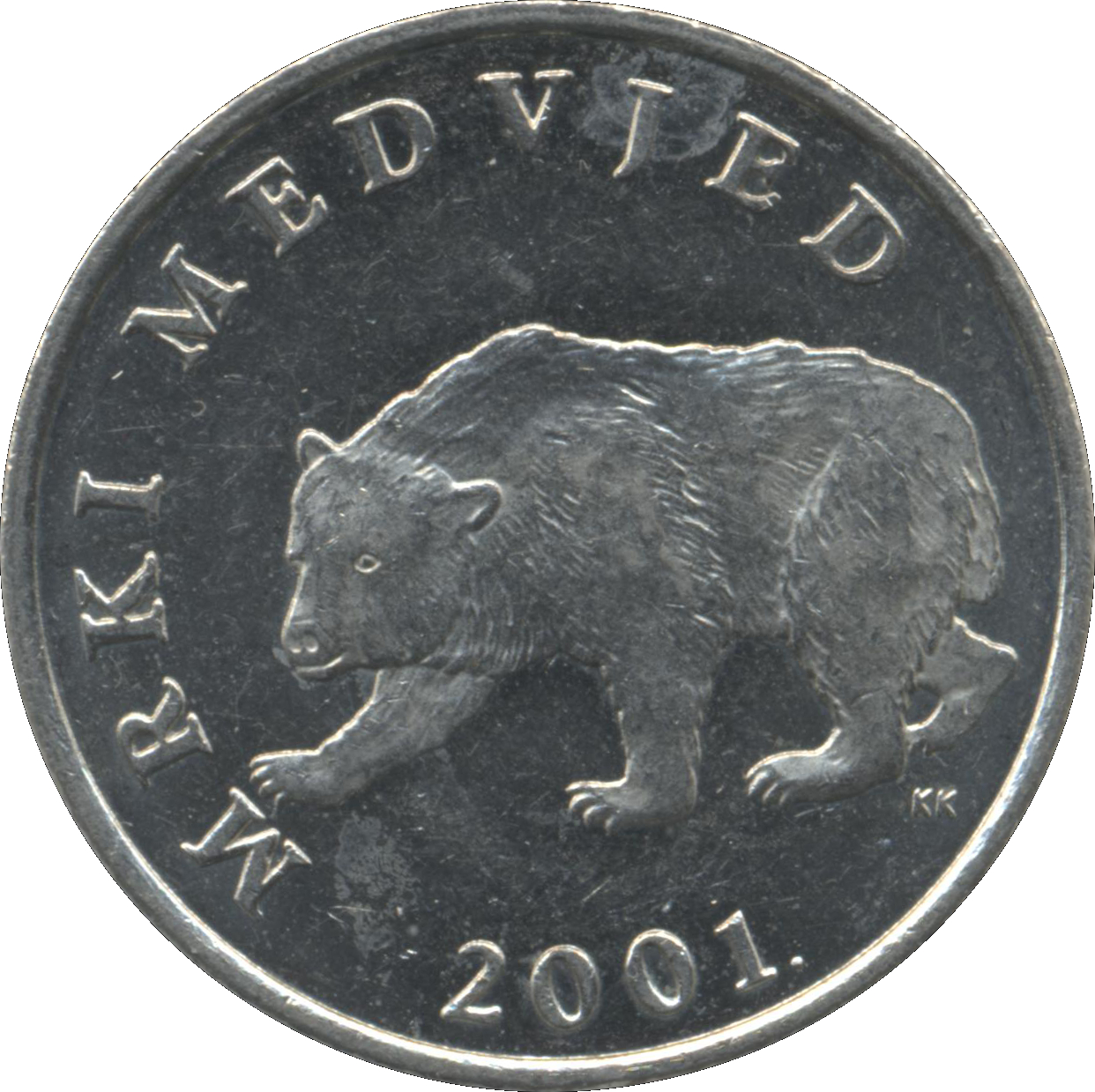 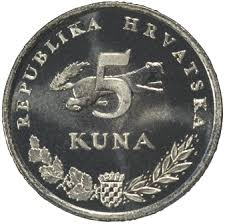 2
Demonstration of the phenomenon
3
https://dribbble.com/shots/3535524-Coin-Toss-Animation
Outline
4
Bernoulli‘s distribution
used in modeling random features that can have exactly two values 

p - probability of success
5
6
hypothesis
1 Tossing height is not important when tossing coins.
 2  By increasing the number of throws the deviation will decrease.
3  When throw coins vertically chanses of winning will be closer to 50:50, than the horizontally tossing.
4  If the coin has a bulge on one side it will more often turn to the other side and if we toss a coin without the bulge the deviation will be smaller.
5  Hole in the middle will not have affect on chanses of winning for any side.
7
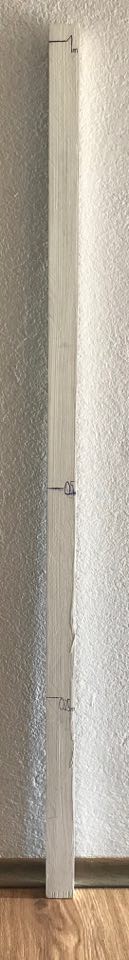 1m
Experimental setup
Three heights: 1m, 0.5 m, 0.25m
Free fall (tail facing up)
10 lipa coin  1000 throws
0,5m
0,25m
8
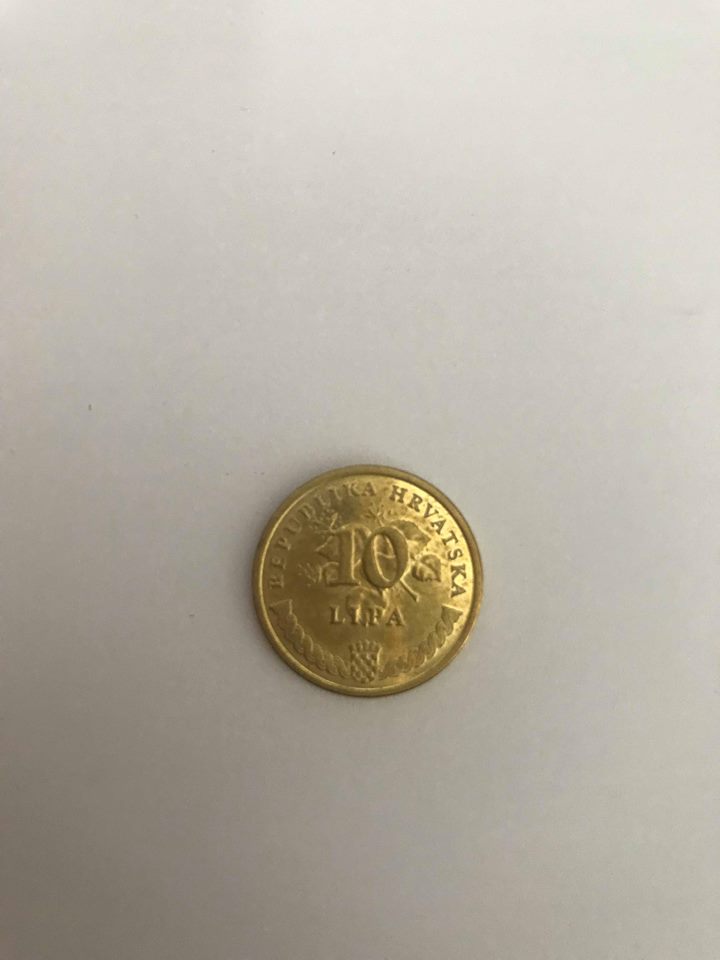 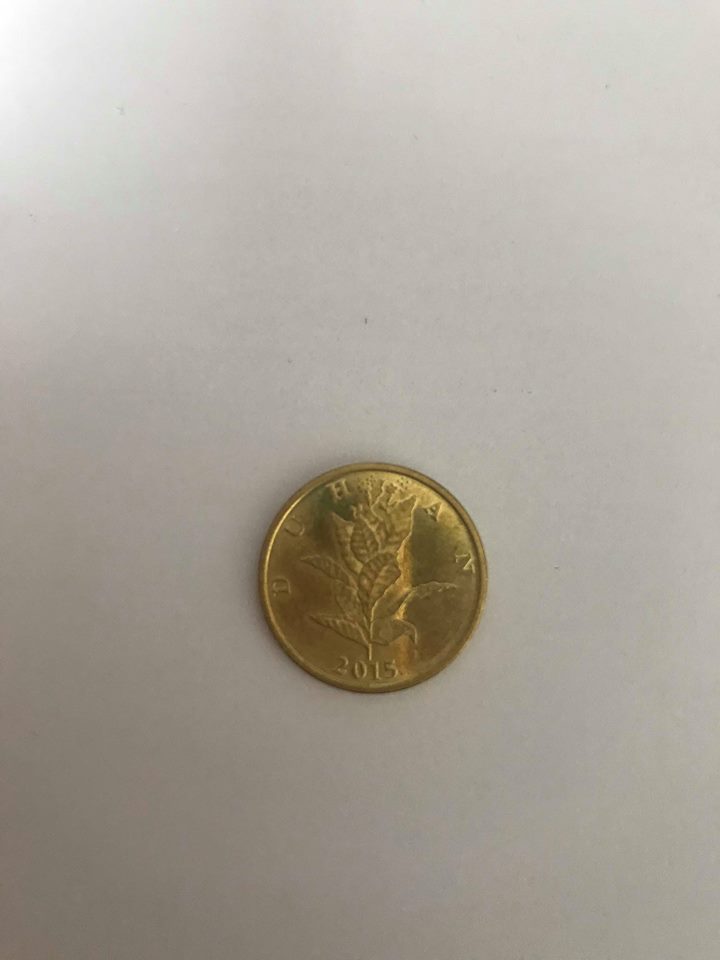 Height testing
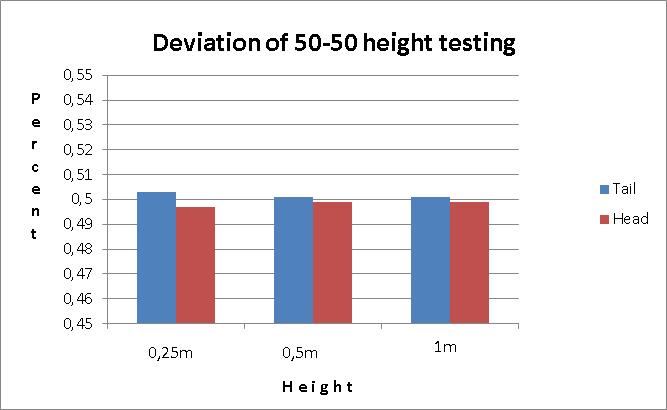 Height does not affect chances of winning
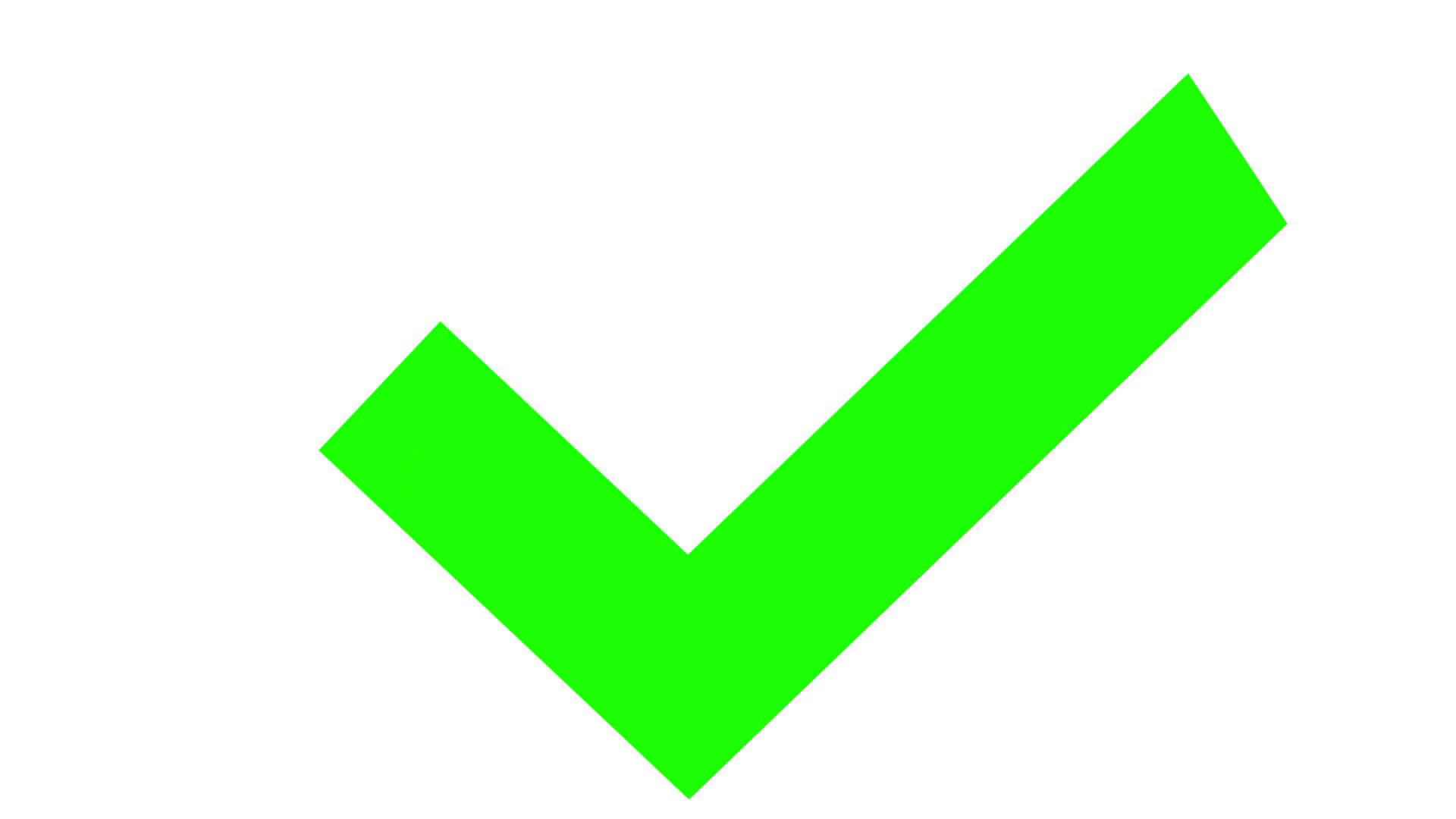 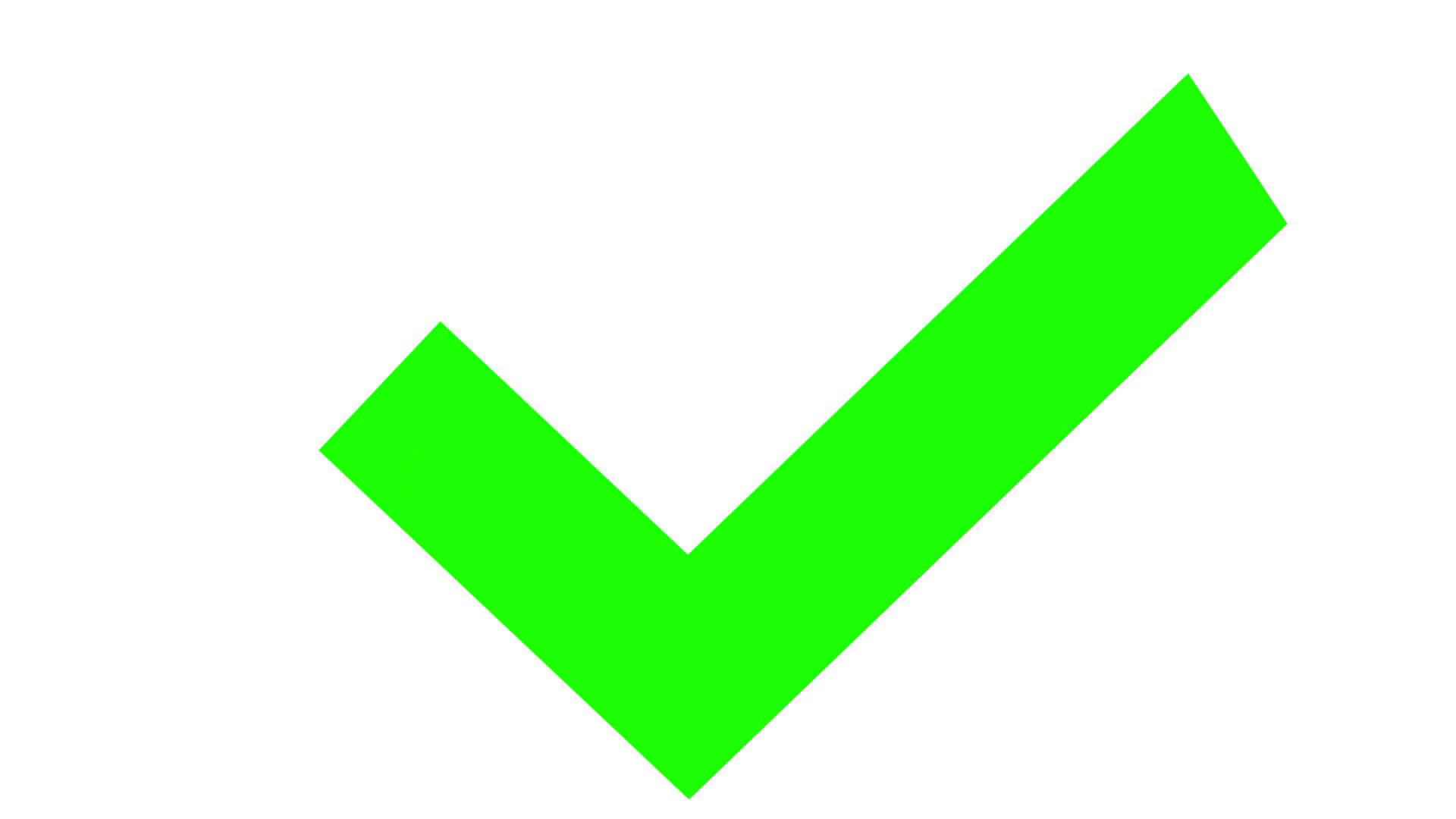 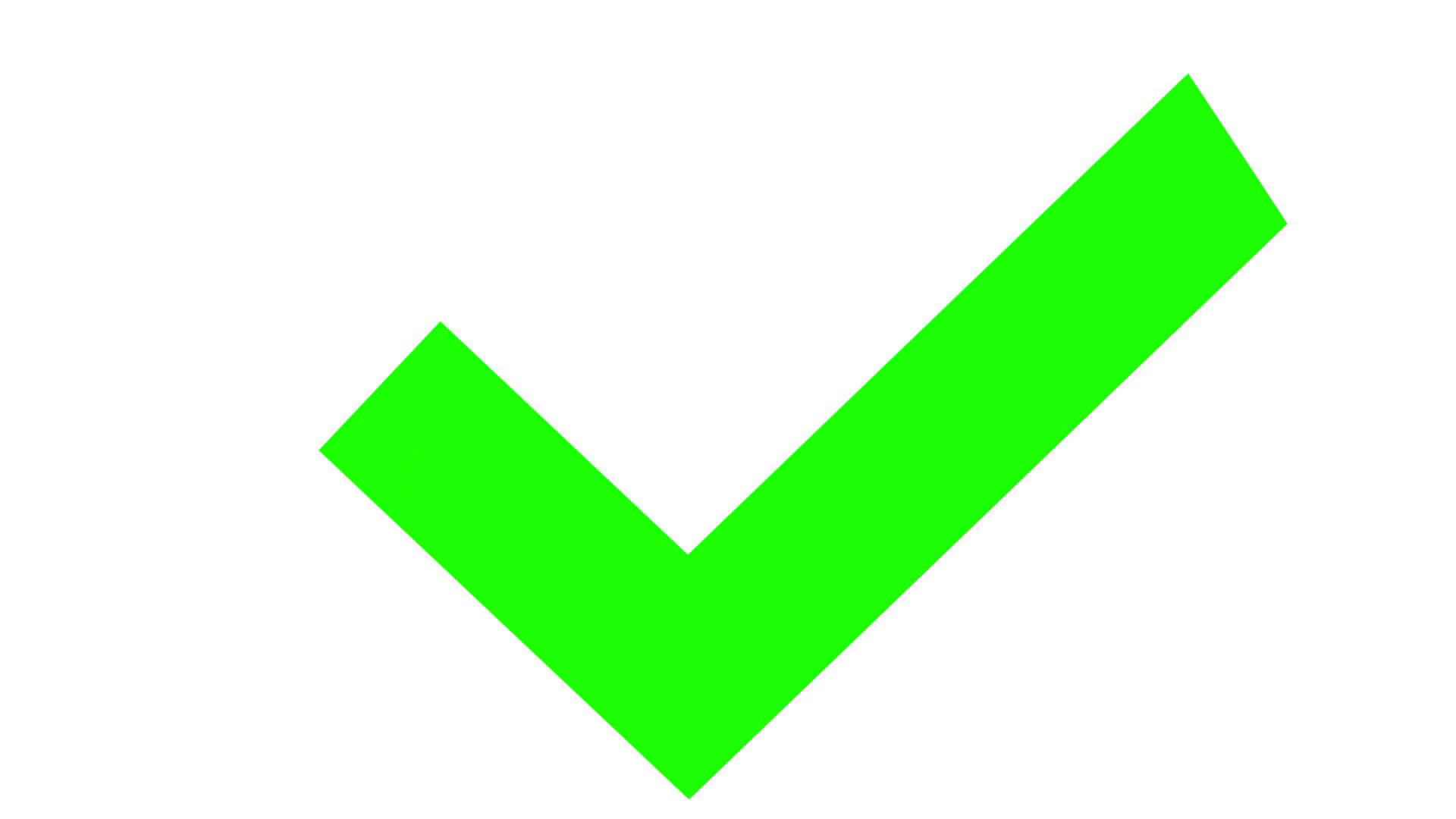 9
Very small height
10 lipa coin               20 mm in diameter

Free fall                (head facing up)

100 throws  the head appeared 100 times
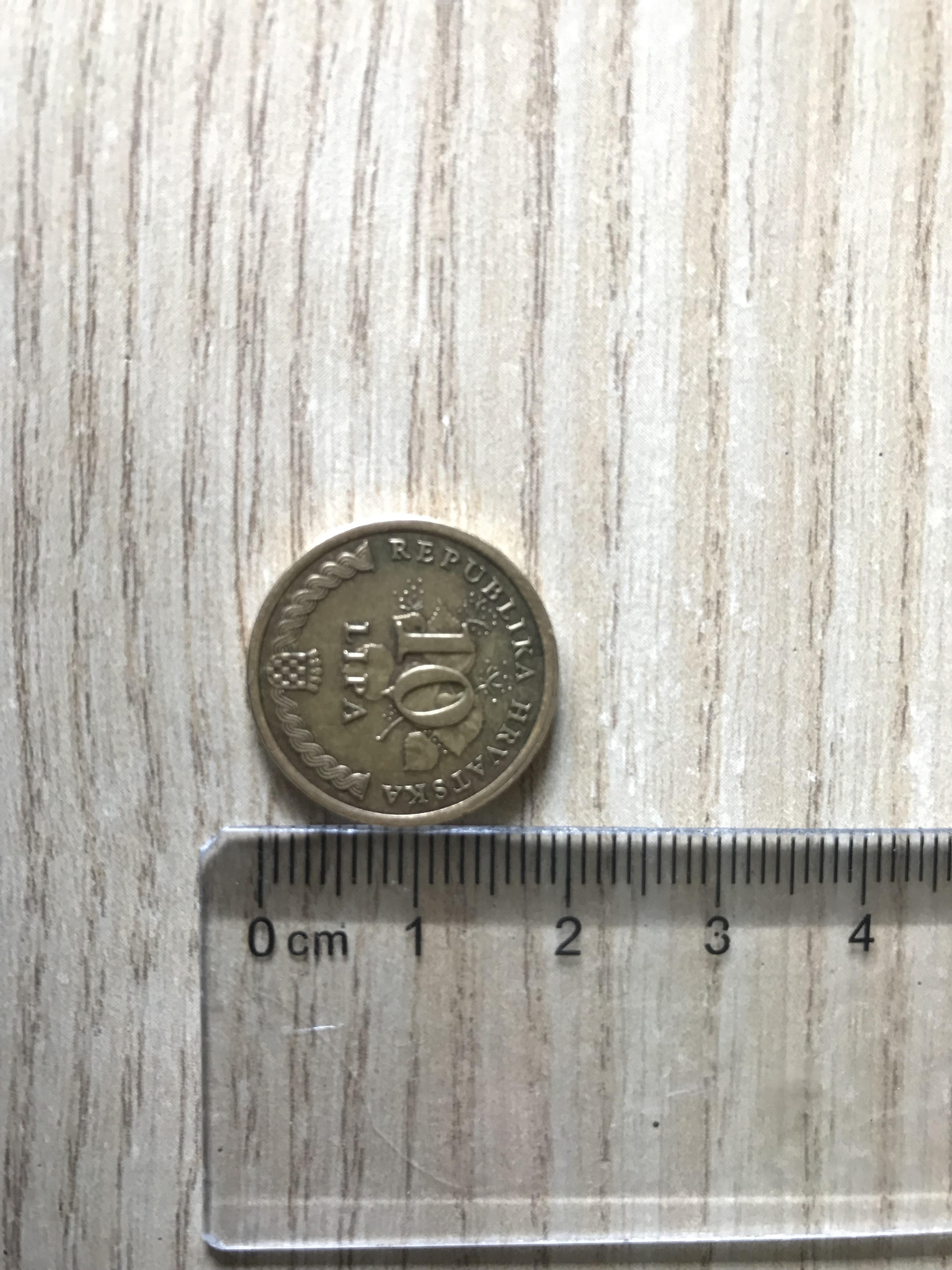 10
Hypothesis 1
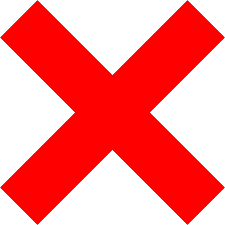 Probability-toss number dependence
decreases to 0.5
By increasing the number of throws the deviation decreases.
11
Hypothesis 2
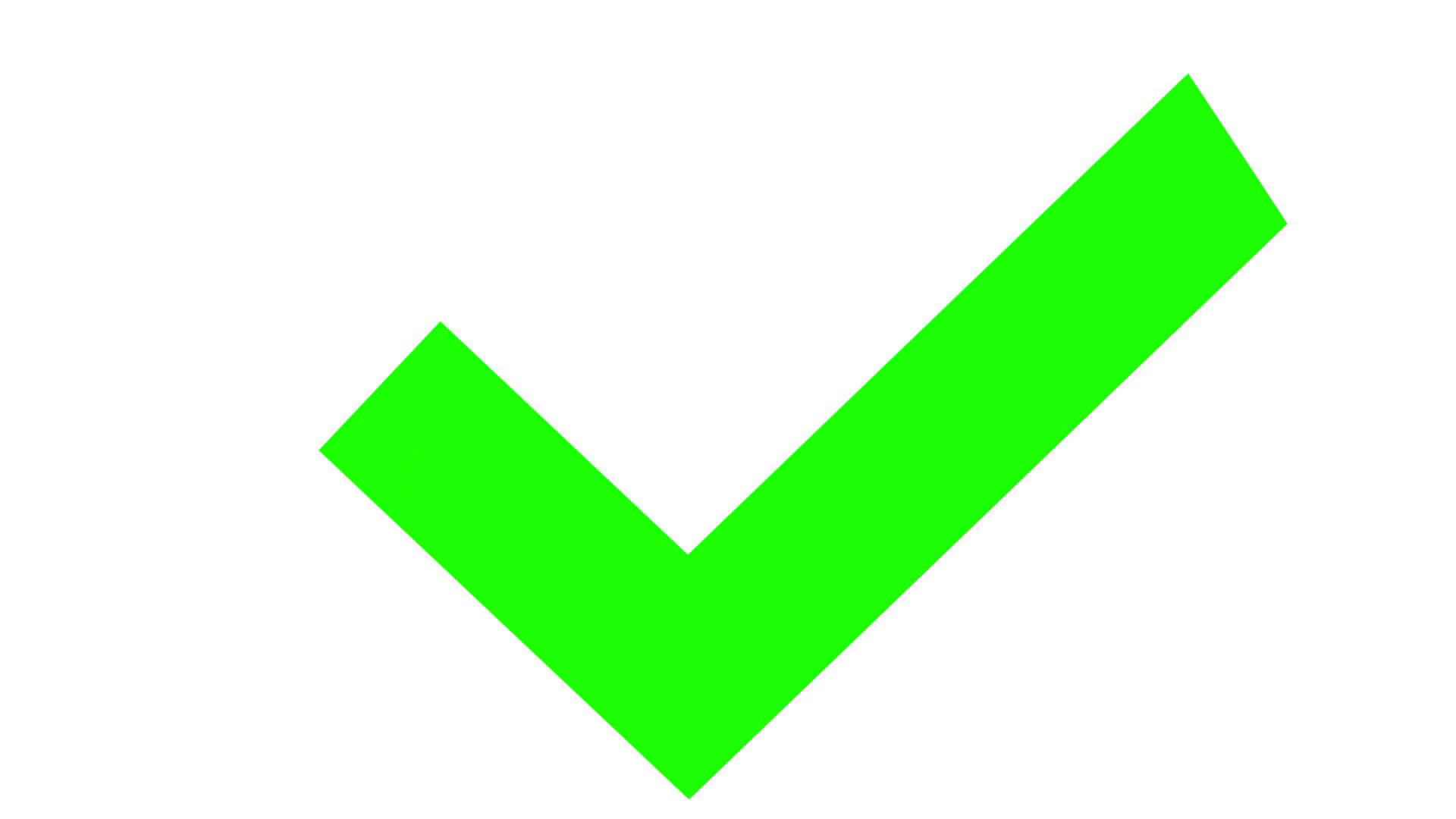 Way of throwing
10 lipa coin  1000 throws  0,5m
horizontally
vertically
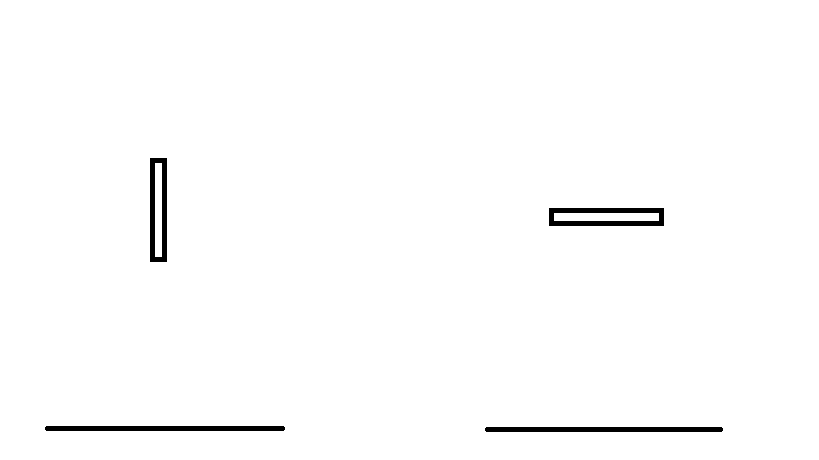 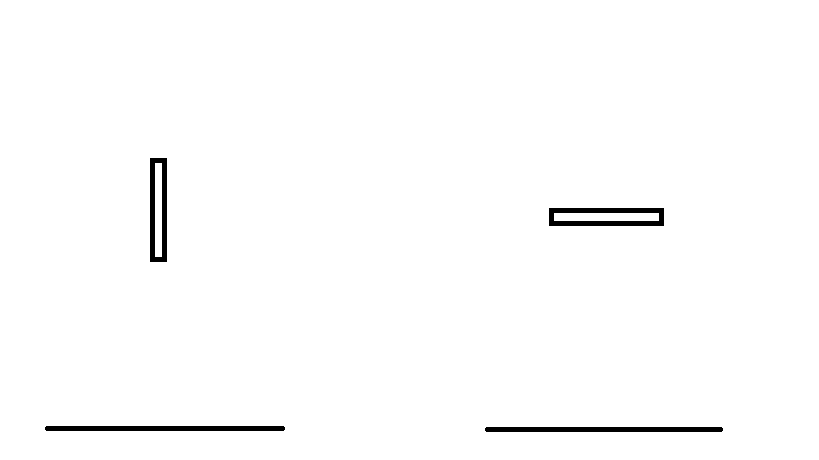 tail
12
Horizontally vs vertically
Tail appeares more often
       on horizontal toss 

In horizontal throws side which is facing up is more probable to appear
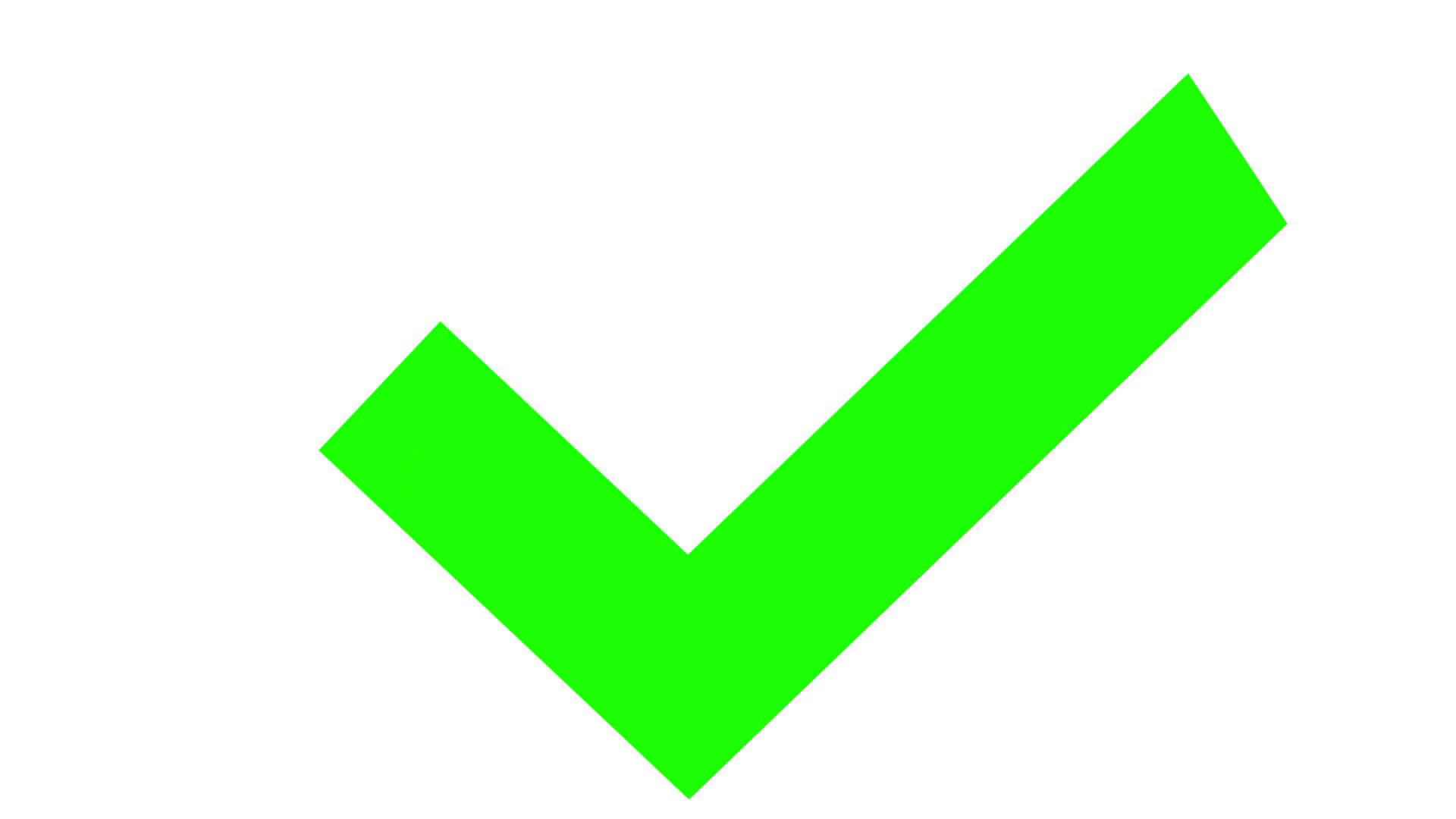 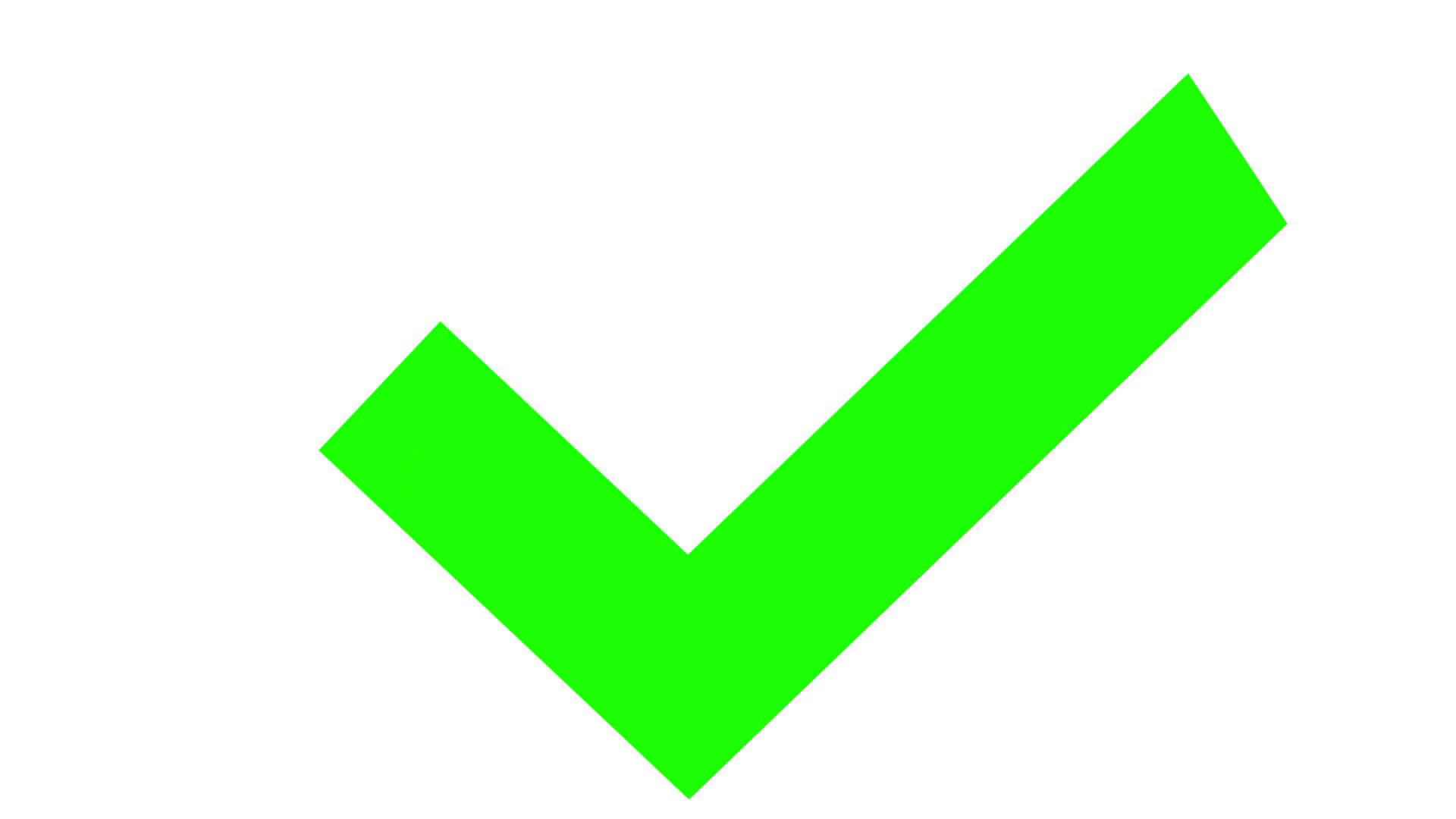 13
>
Hypothesis 3 
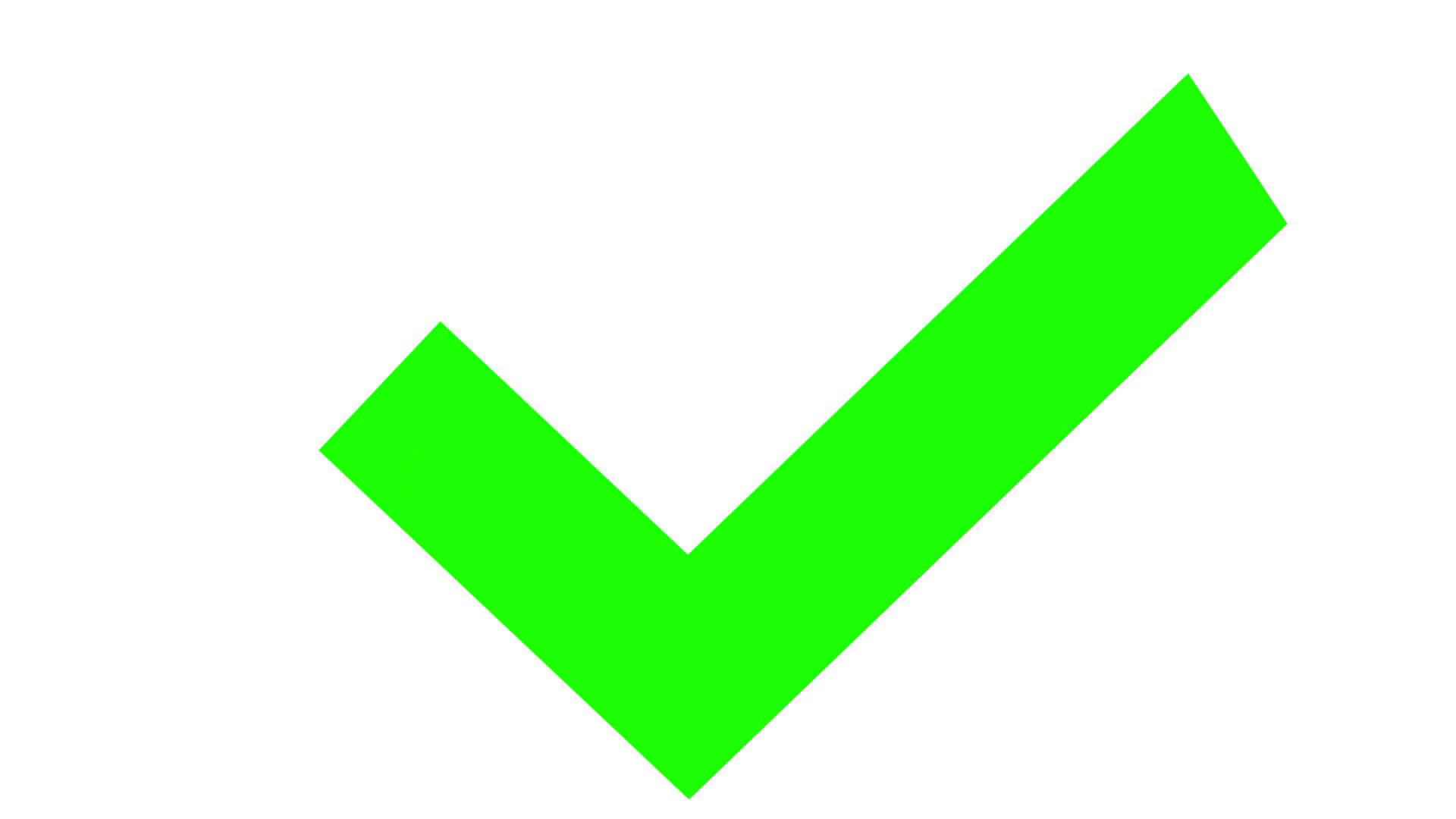 Coin with a bulge vs symmetrical coin
quarter American dollar with a bulge on the head side (George Washington)

hundred Italian lira (from 1955 to 1989) without a bulge

0,5 m  1000 throws
14
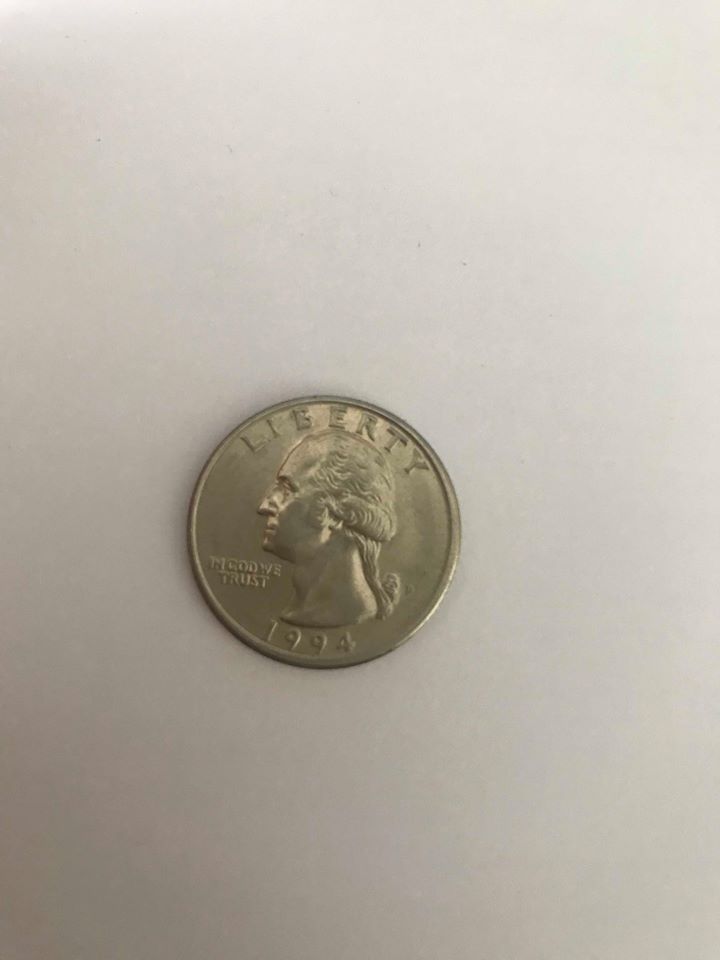 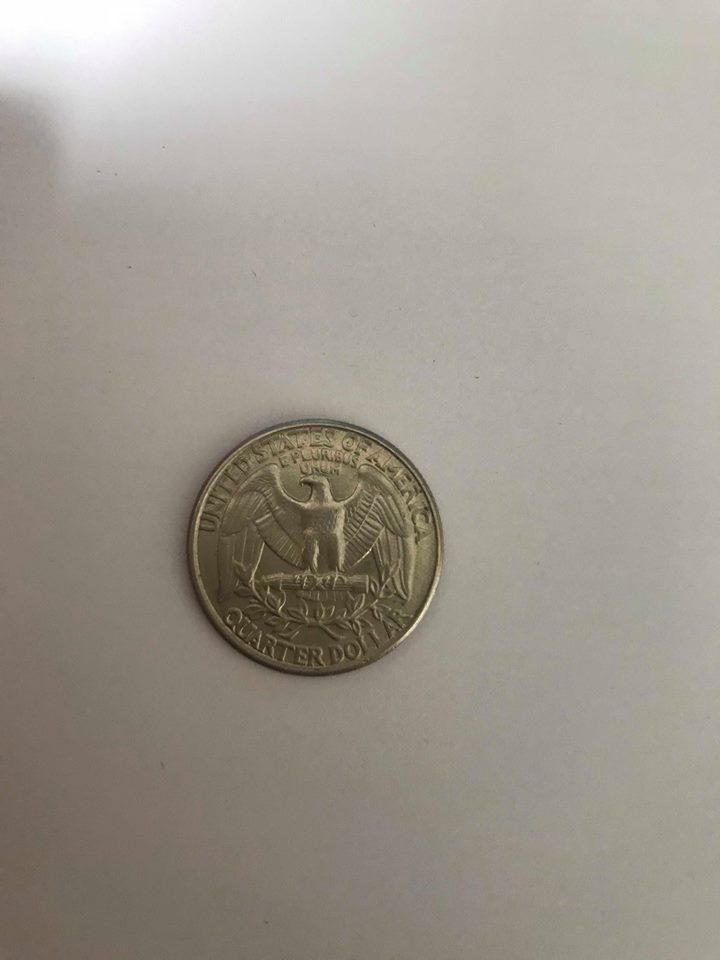 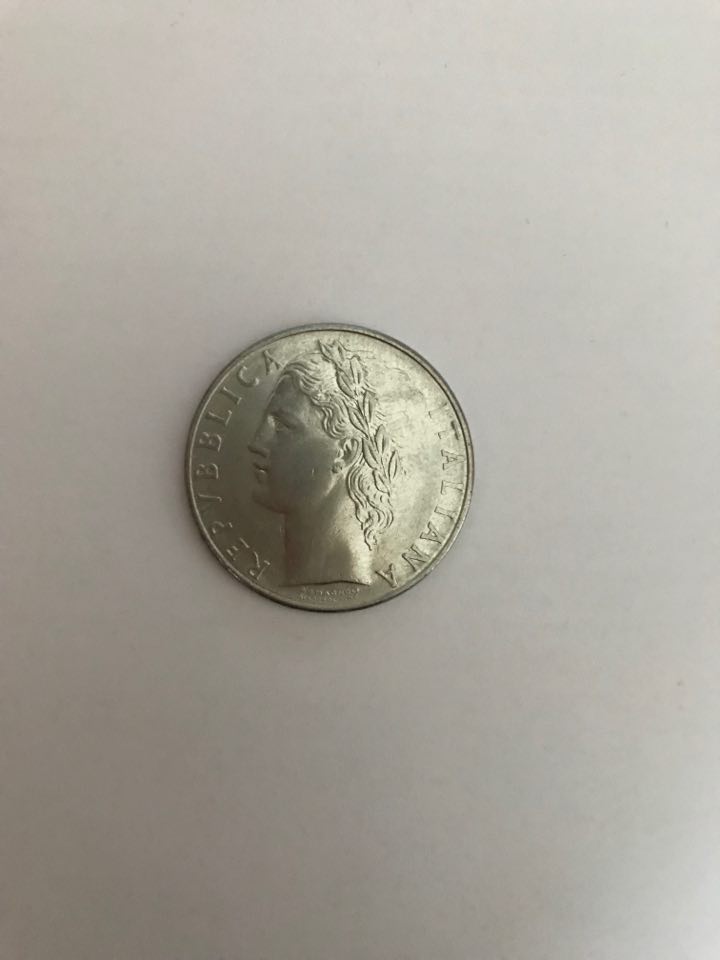 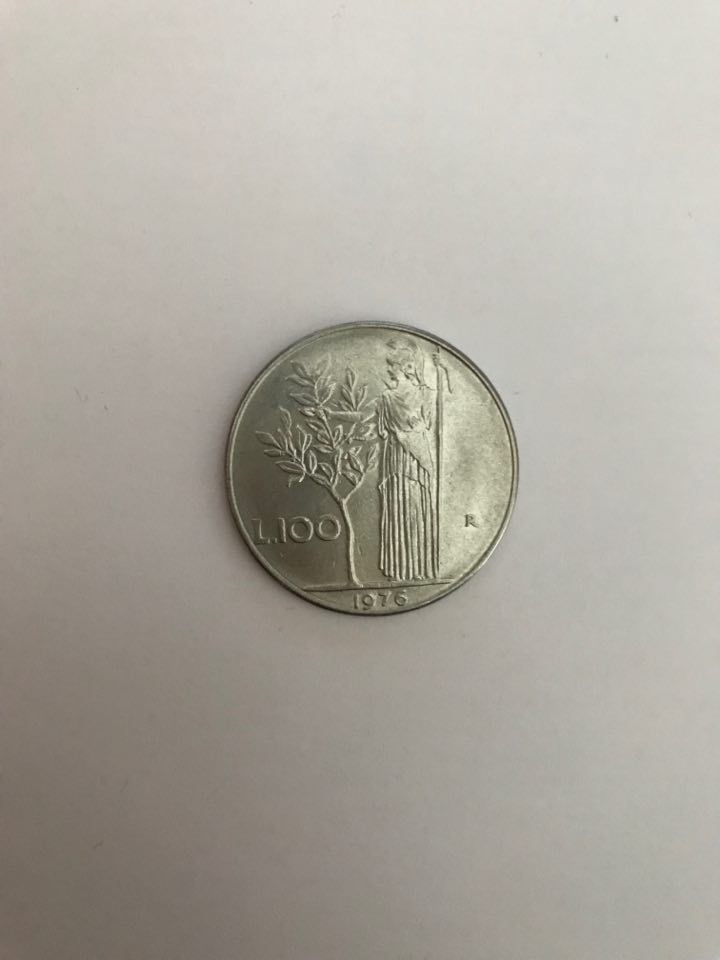 Coin with a bulge vs symmetrical coin
Head is heavier so the tail faces up more often

Symmetrical coin fals on both sides with the almost same frequency
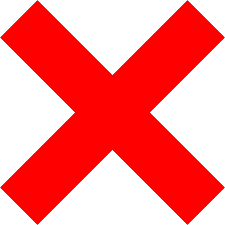 15
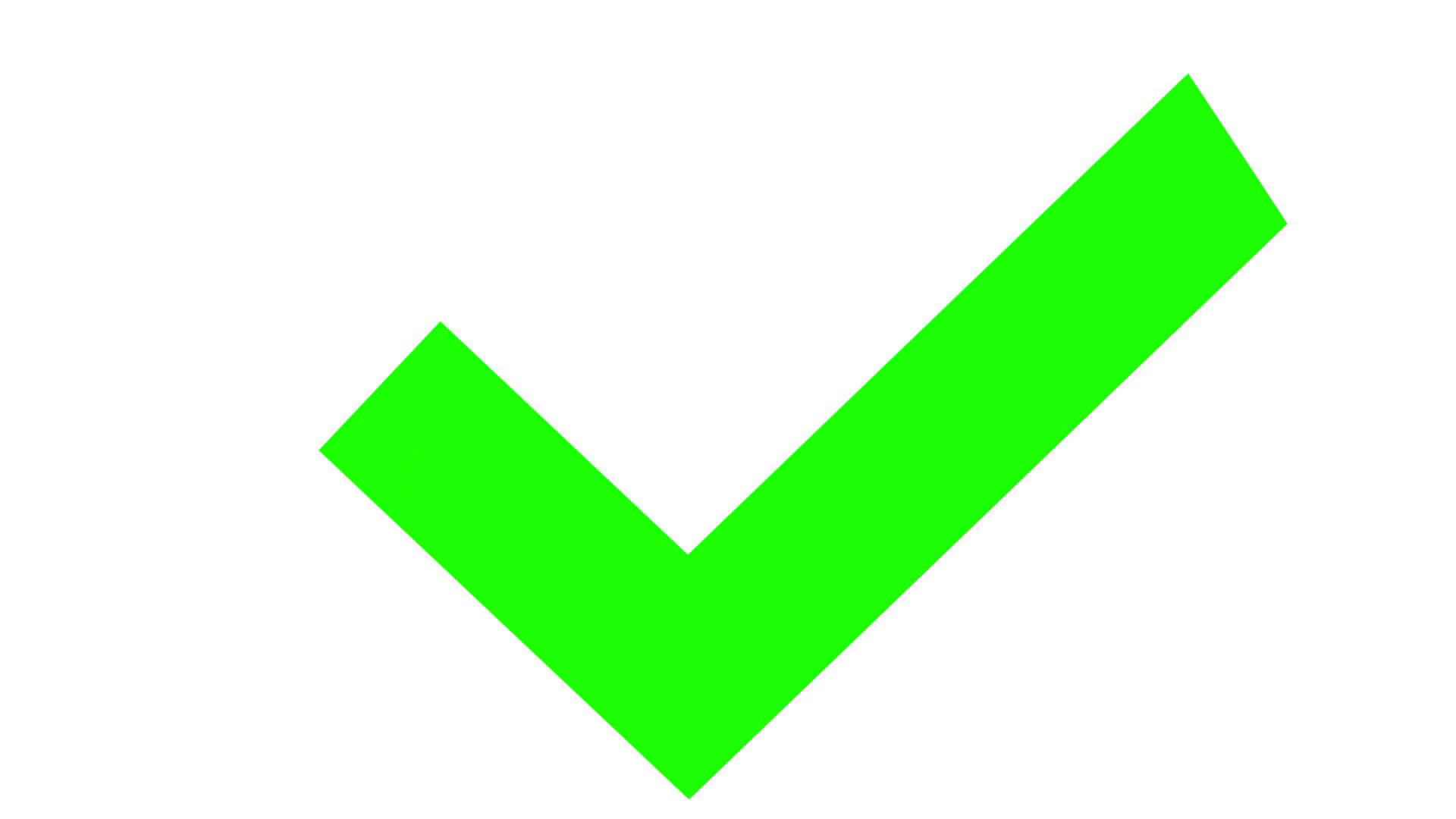 Hypothesis 4
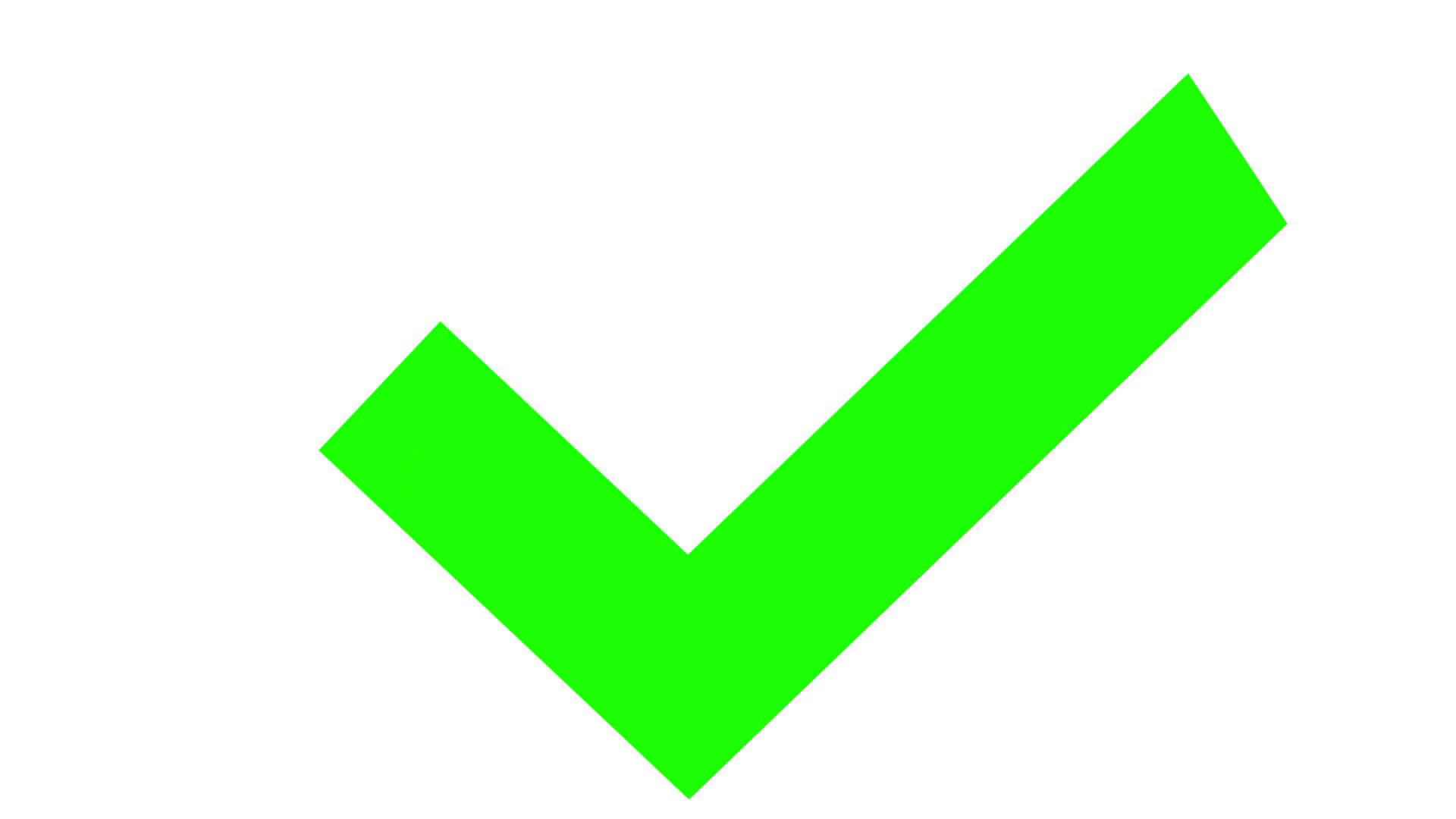 Coin with a hole
five-crown Norwegian coin   hole in the middle
0,5 m  1000 throws
horizontally (tail facing up)
16
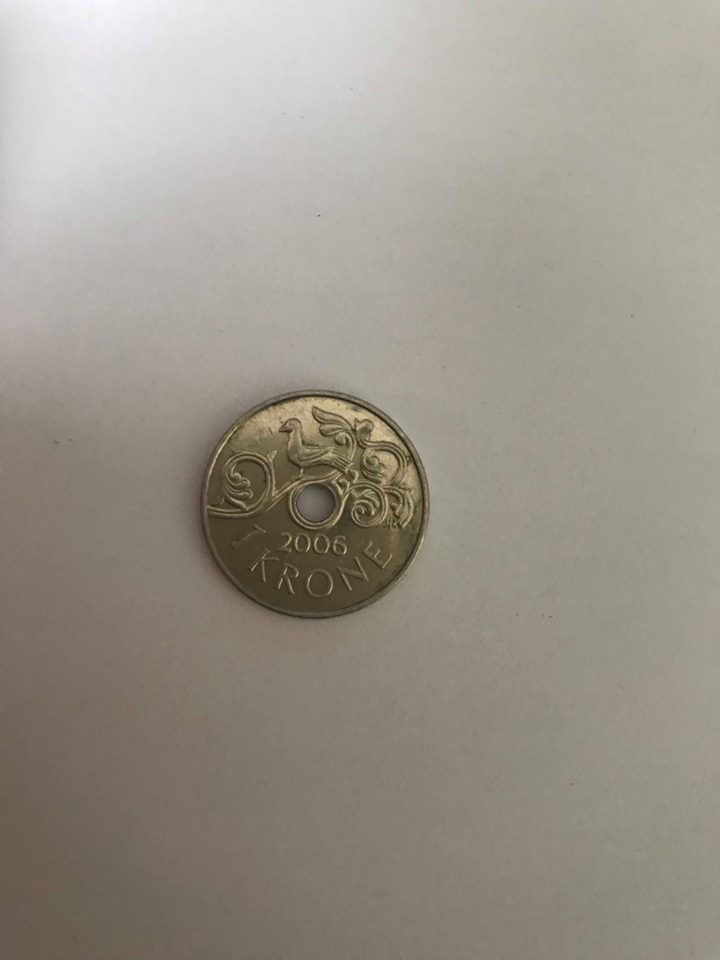 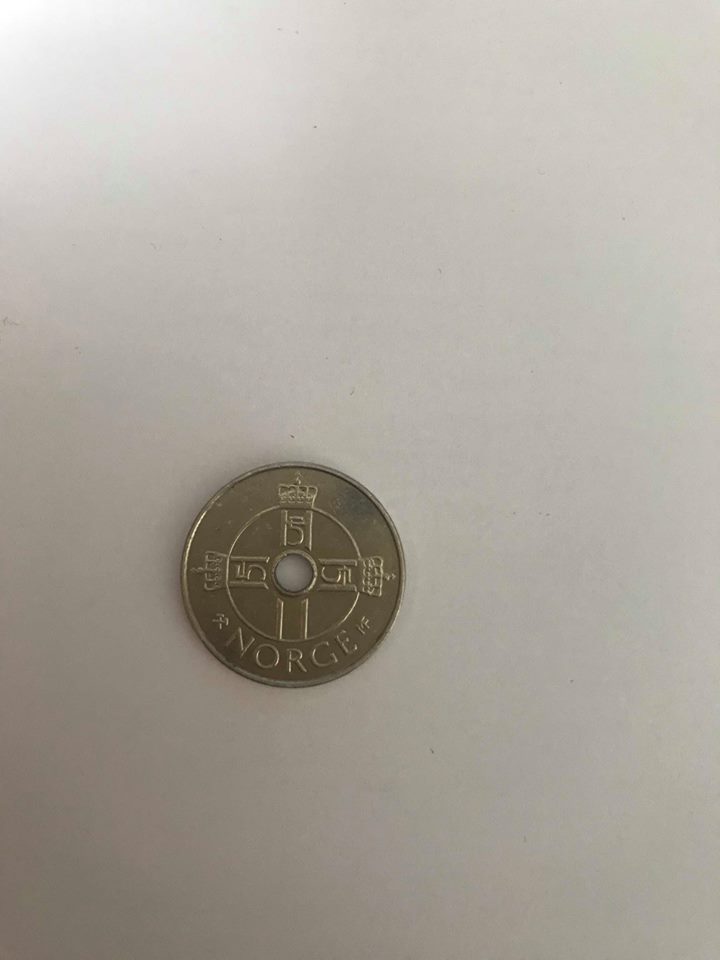 Coin with a hole
Hole in the coin
does not affect the outcome
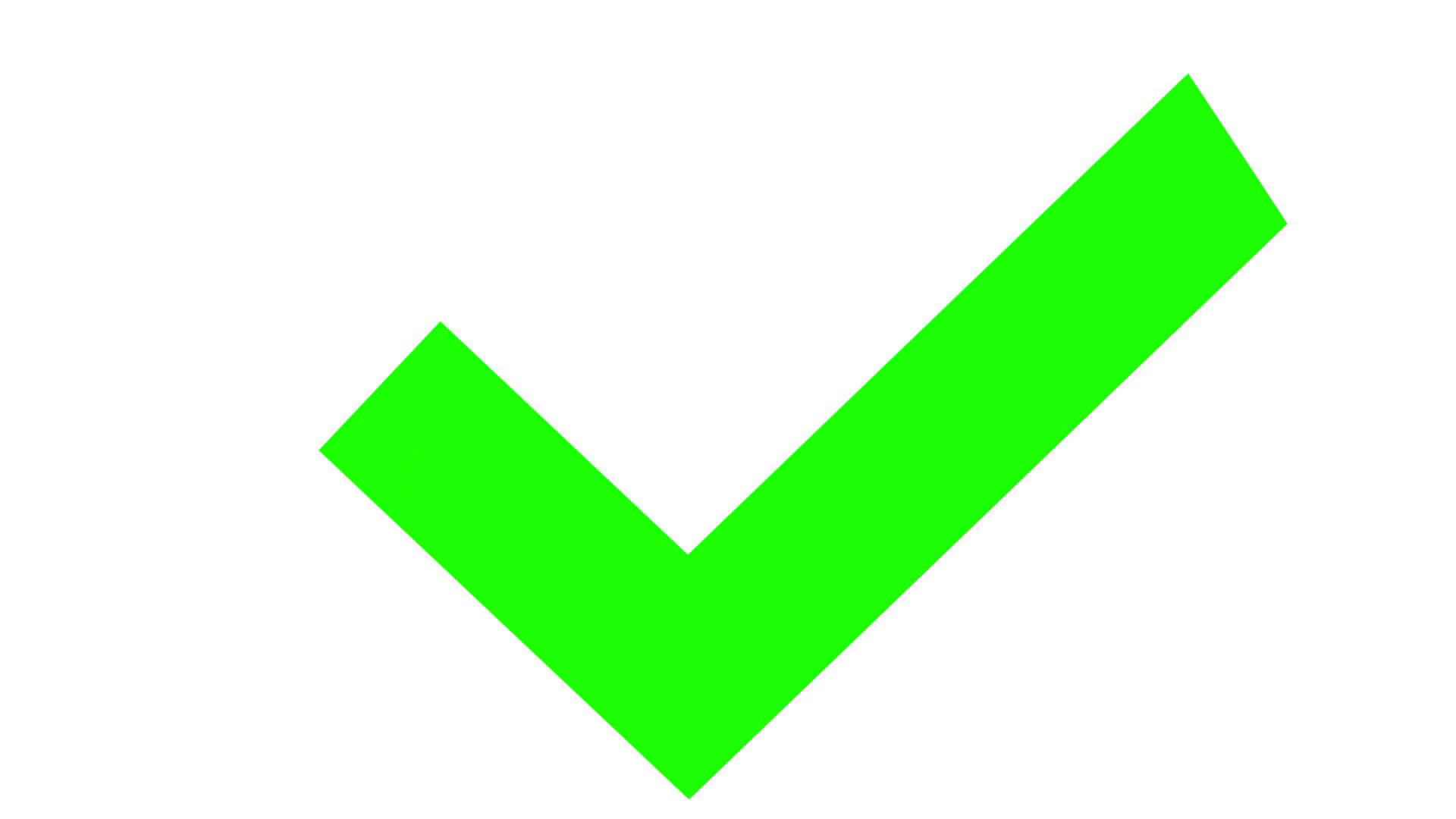 17
Hypothesis 5
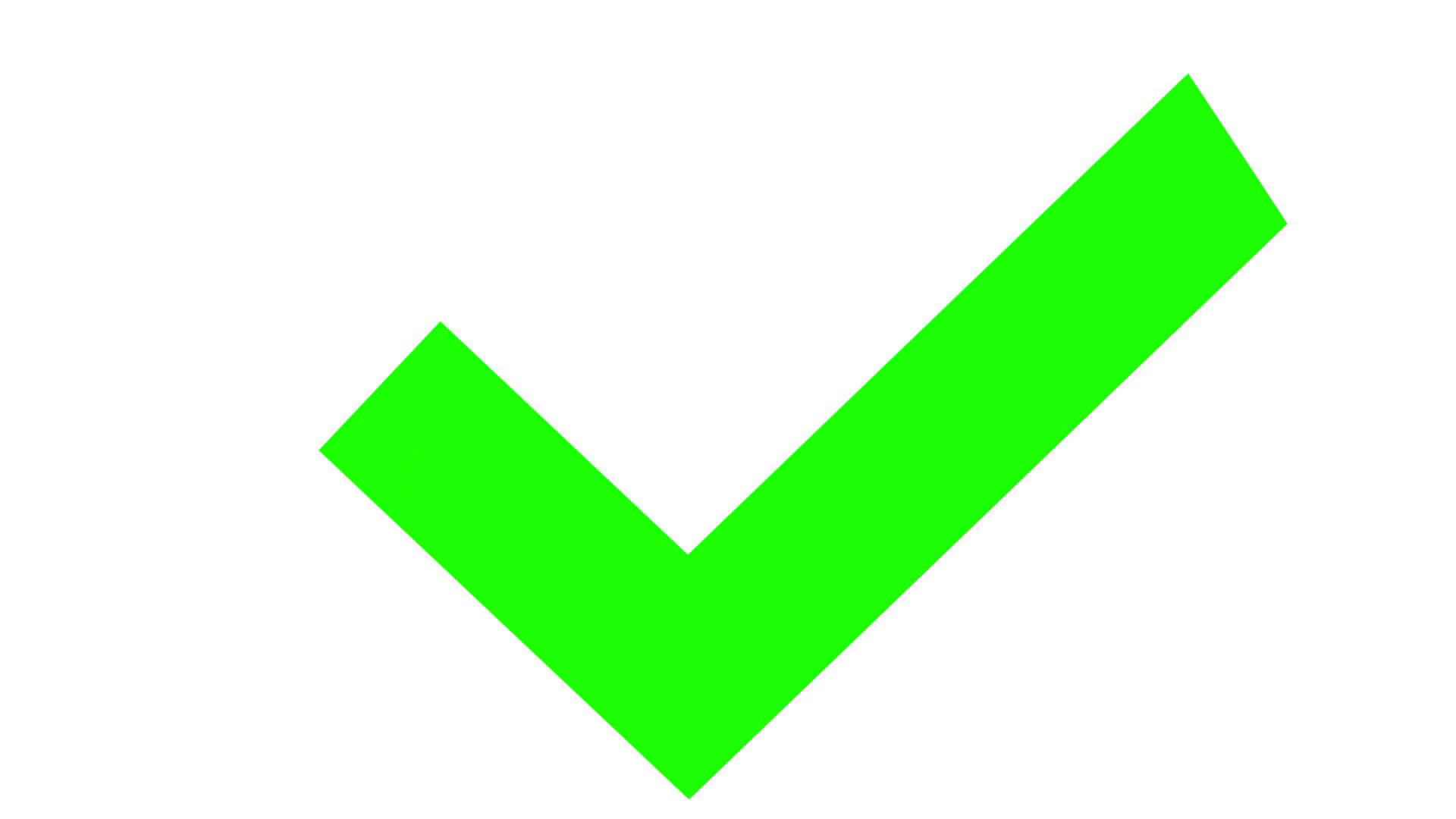 experimental setup
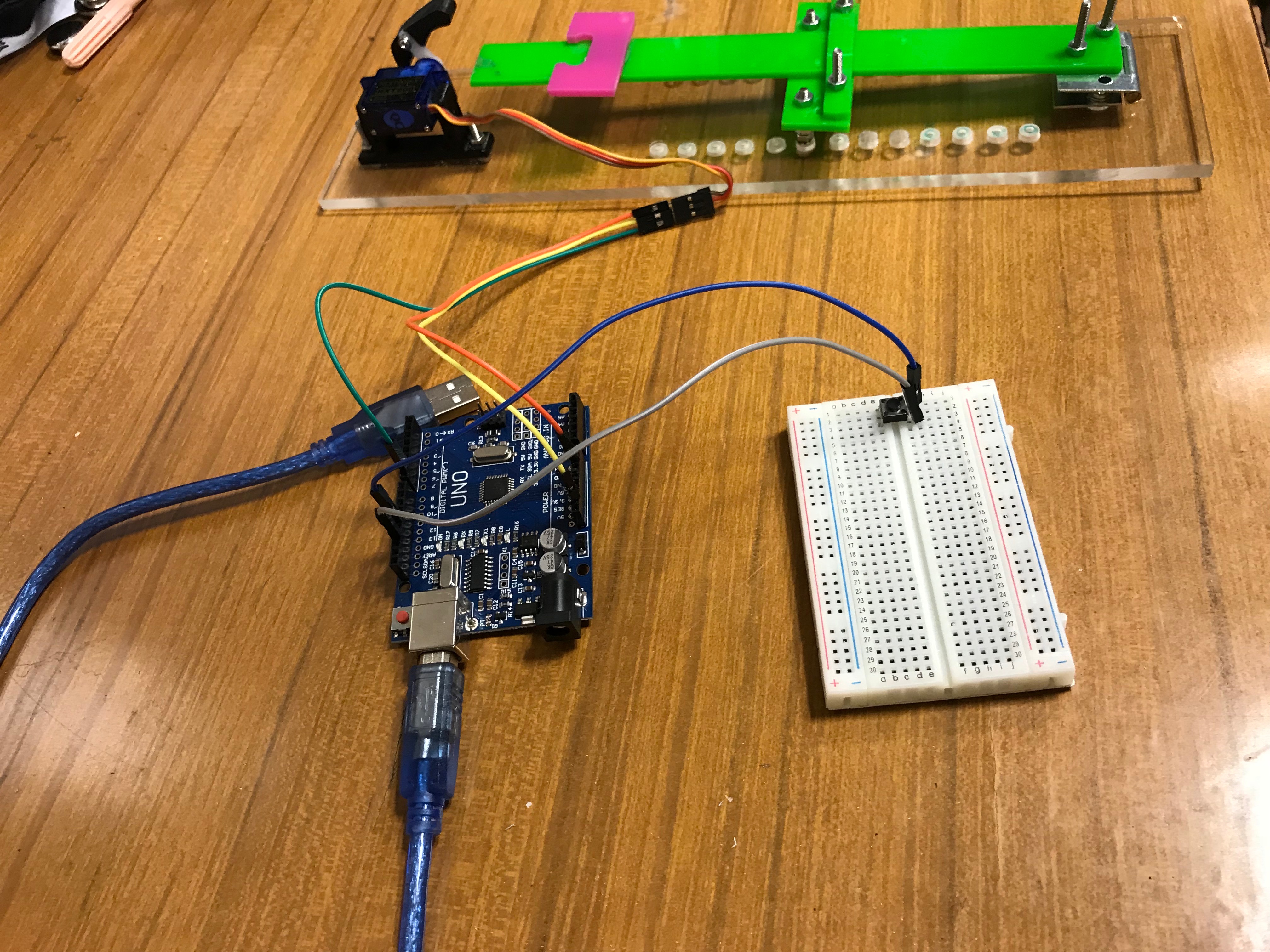 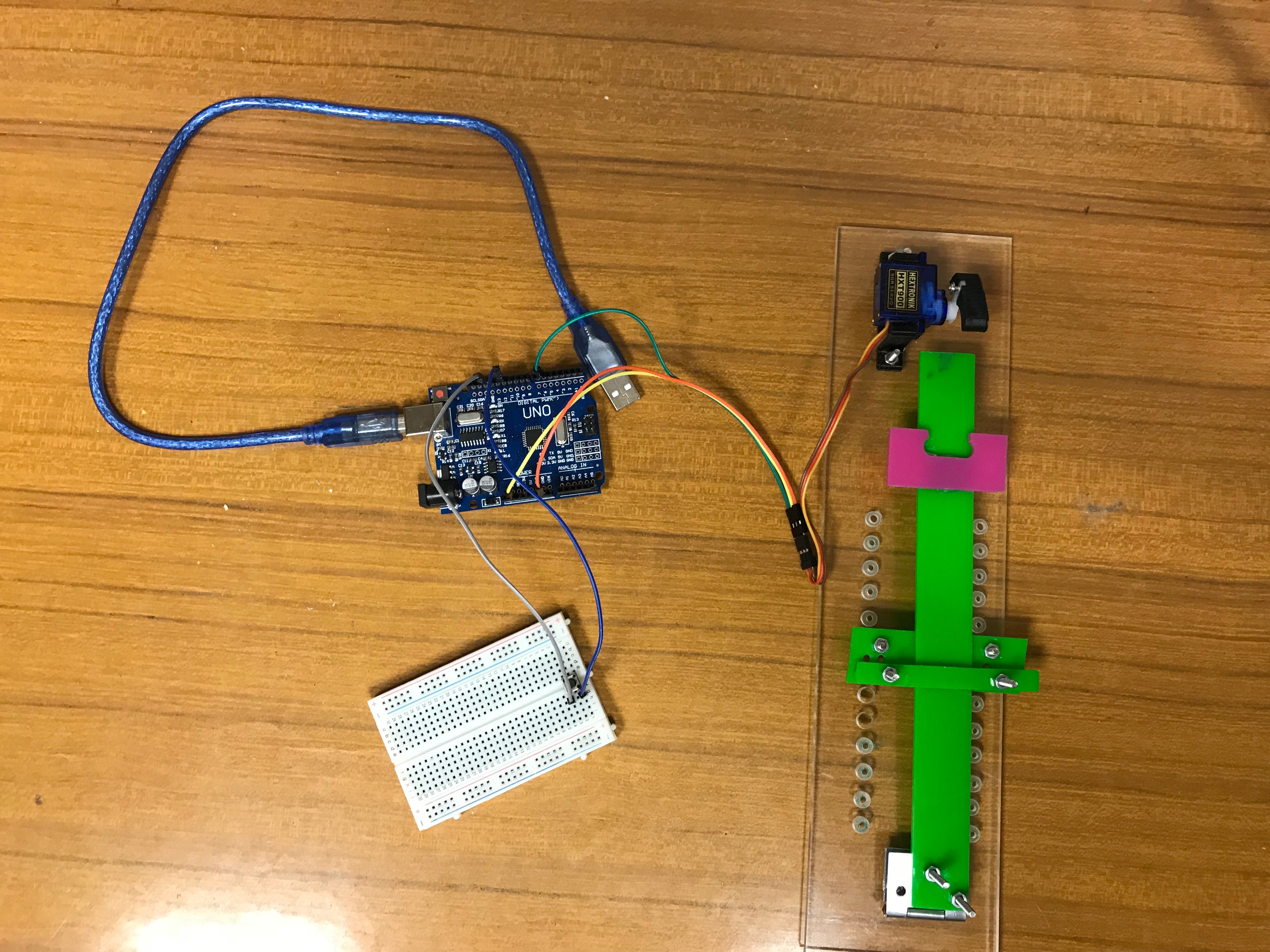 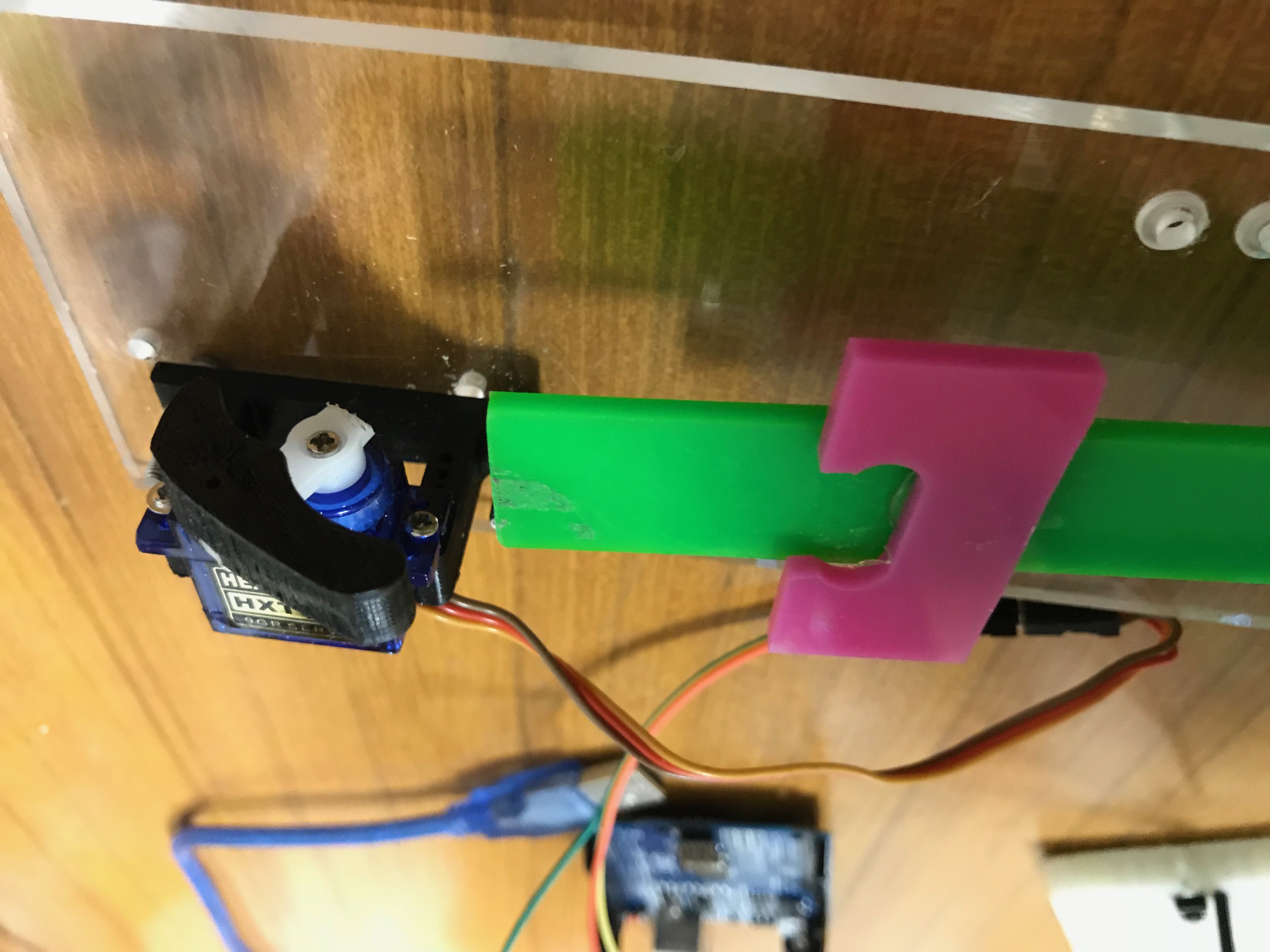 1kuna coin 500 throws
363-tail
137-head
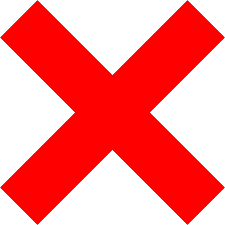 18
[Speaker Notes: Graf raspon 0,4 do 0,6  ---- naslov dolje]
Deviation-angle dependence
19
Conclusion
1-Tossing height is not important when tossing coins.

Height of throwing does not affect the result until it is smaller than coins diameter.

2-By increasing the number of throws the deviation will decrease.

3-When throw coins vertically chanses of winning will be closer to    50:50, than the horizontally tossing.
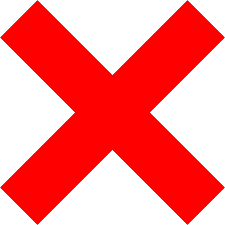 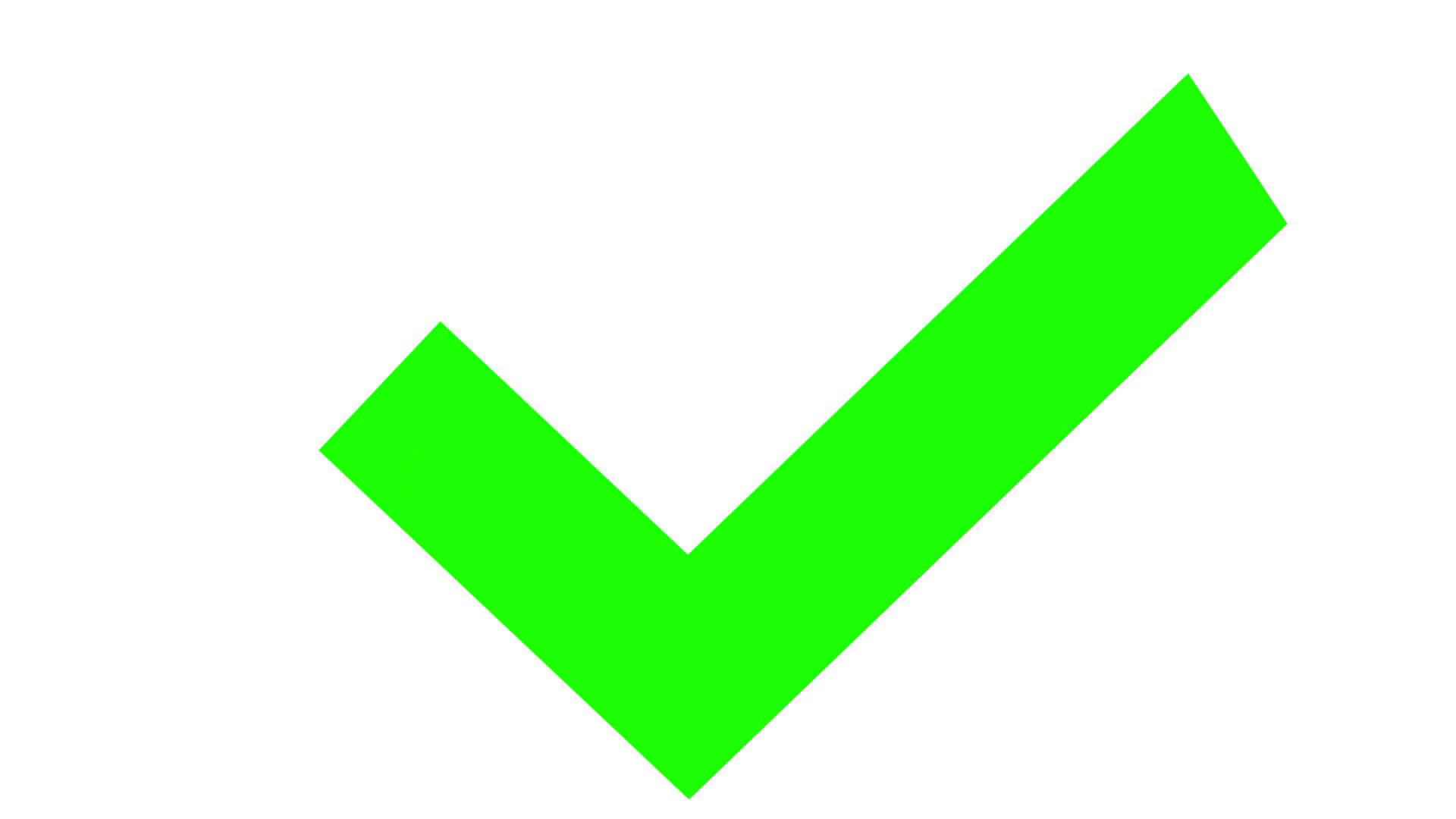 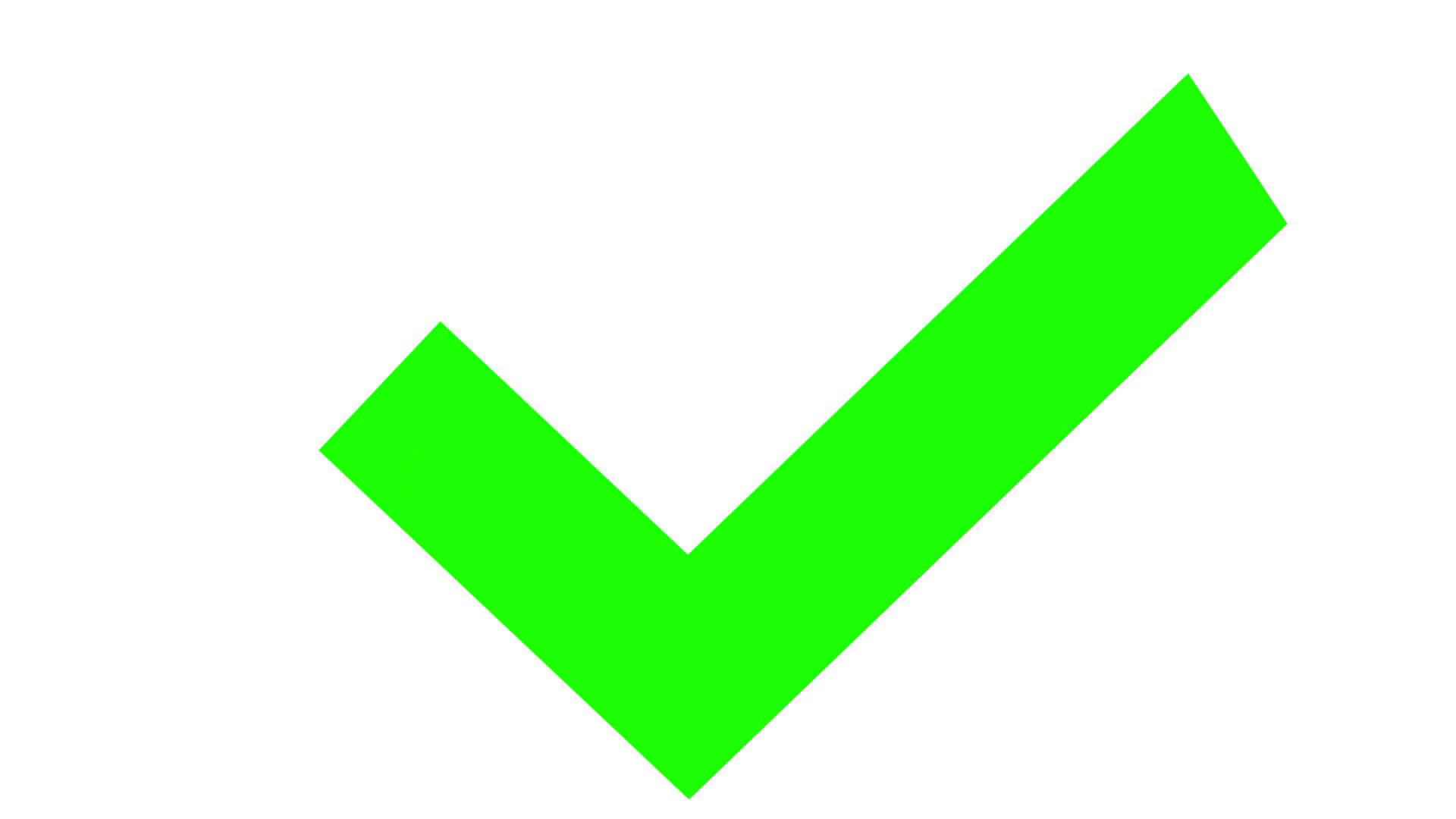 20
Conclusion
4-If the coin has a bulge on one side it will more often turn to the other side and if we toss a coin without the bulge the deviation of 50:50 will be smaller.

5-Hole in the middle will not have affect on chanses of winning for any side.

By increasing the angle of coin toss side which is facing down gets more probable to appear.
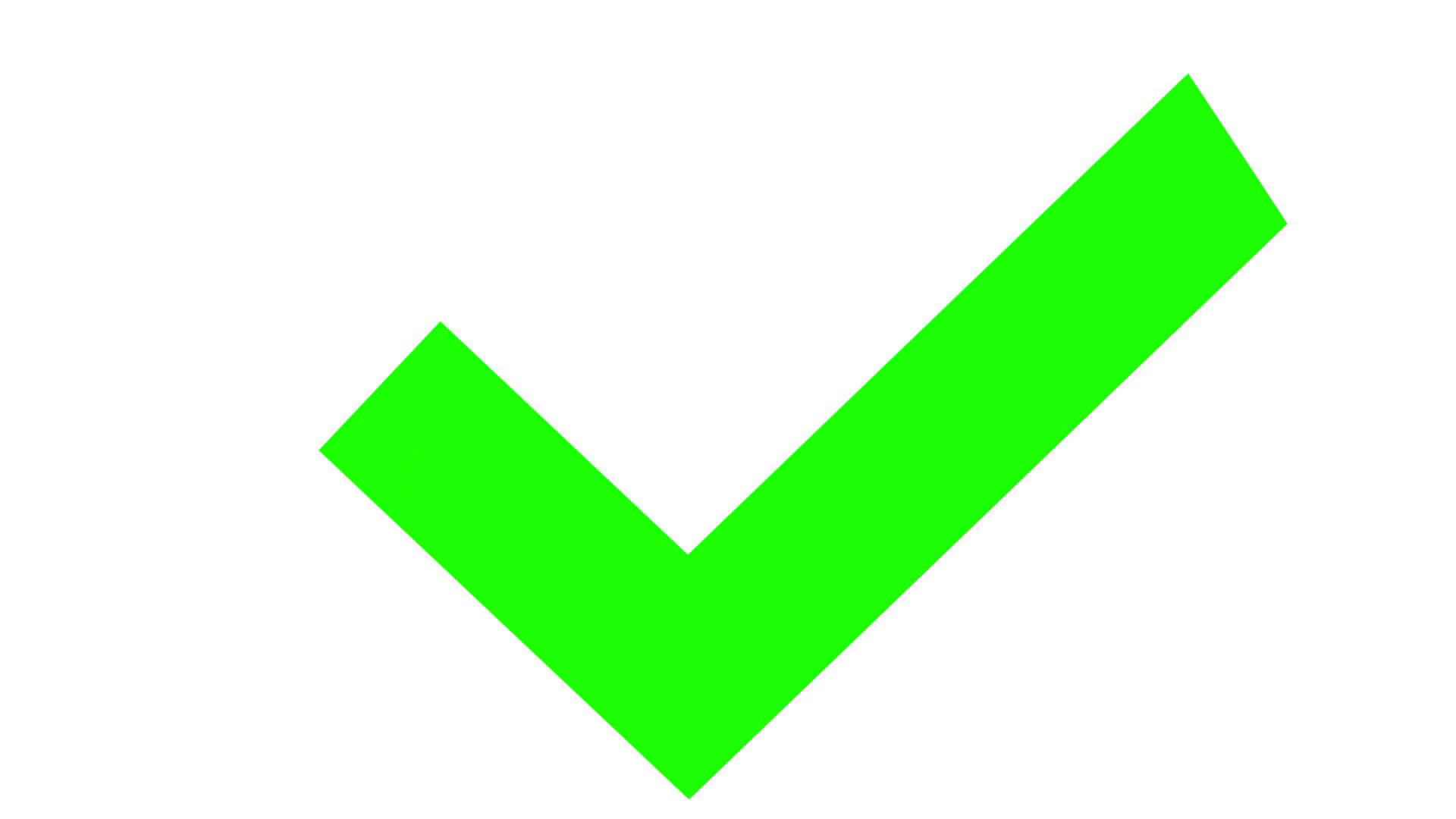 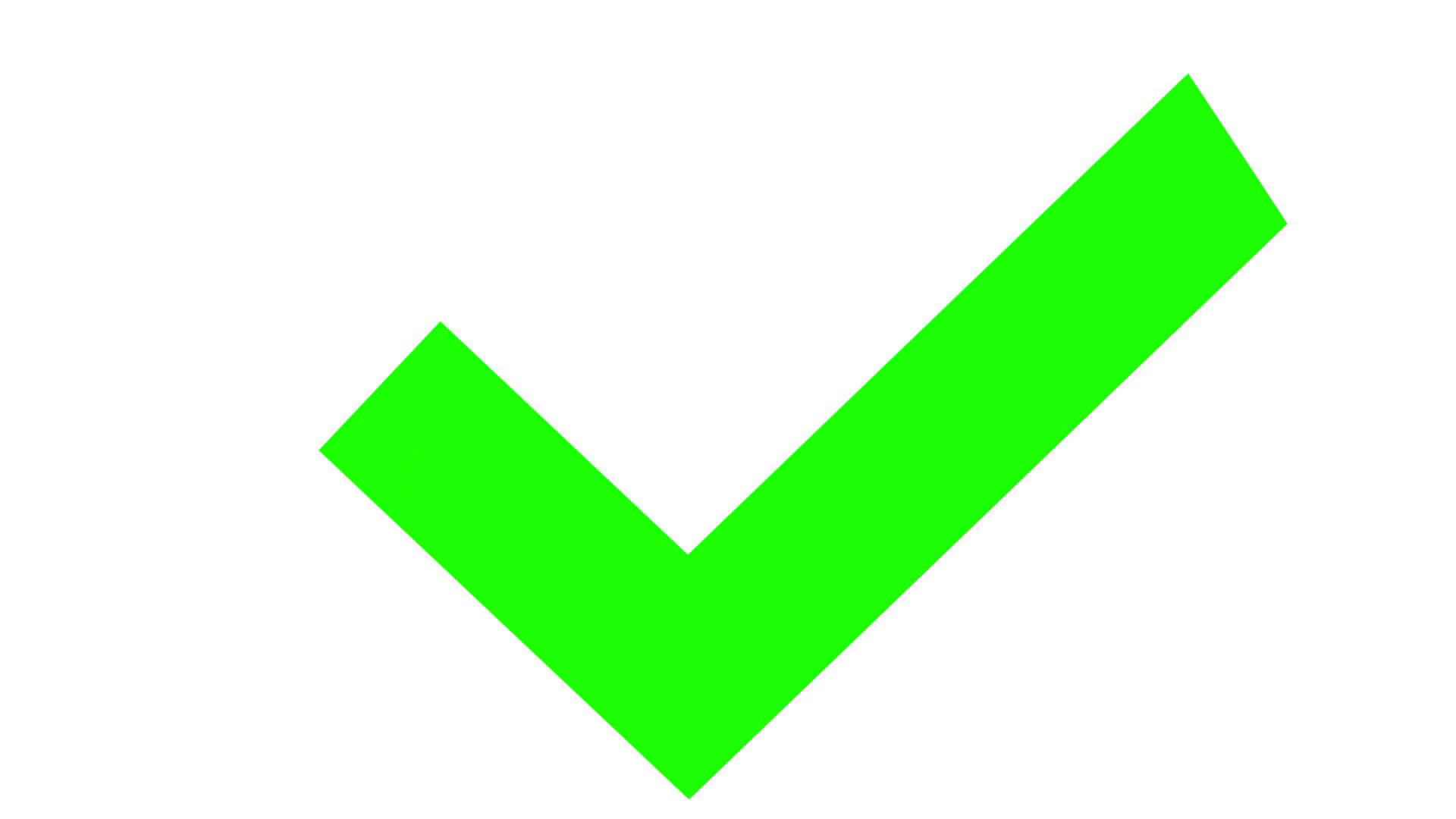 21
Literature
https://ldap.zvu.hr/~oliverap/VjezbeIzStatistike/8_Hi-kvadrat%20vje%C5%BEbe.pdf (1.3.2018.)
https://www.mathos.unios.hr/uvis/poglavlje2.pdf (30.1.2018.)
22
Thank you!
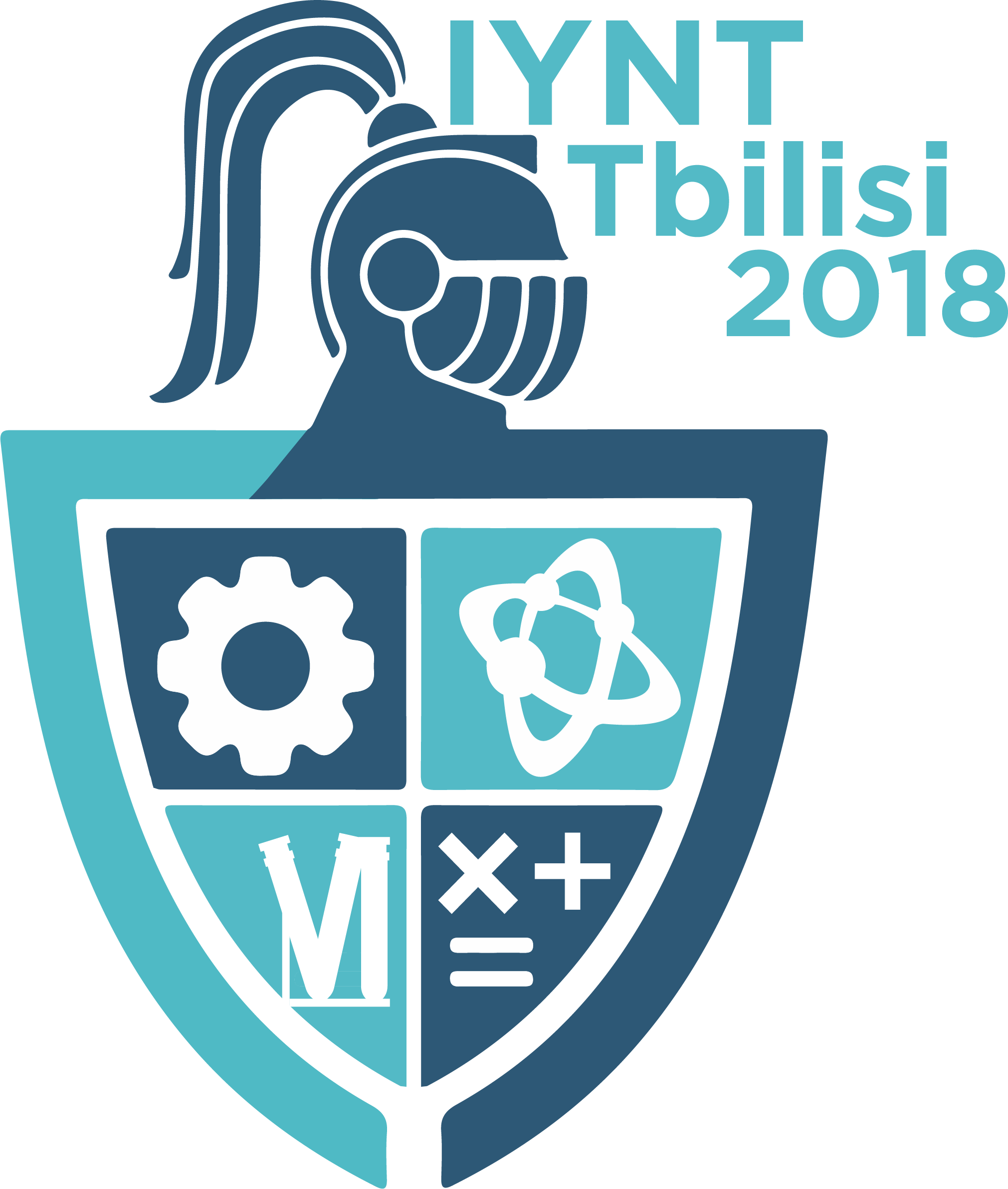 Team Croatia
Reporter: Marko Šarić
addition
24
[Speaker Notes: Zaokruži 3,841 crveno]
Mass and size of a coin
1000 throws
vertically
0,5 m
5 kuna coin
1 kuna coin
10 lipa coin
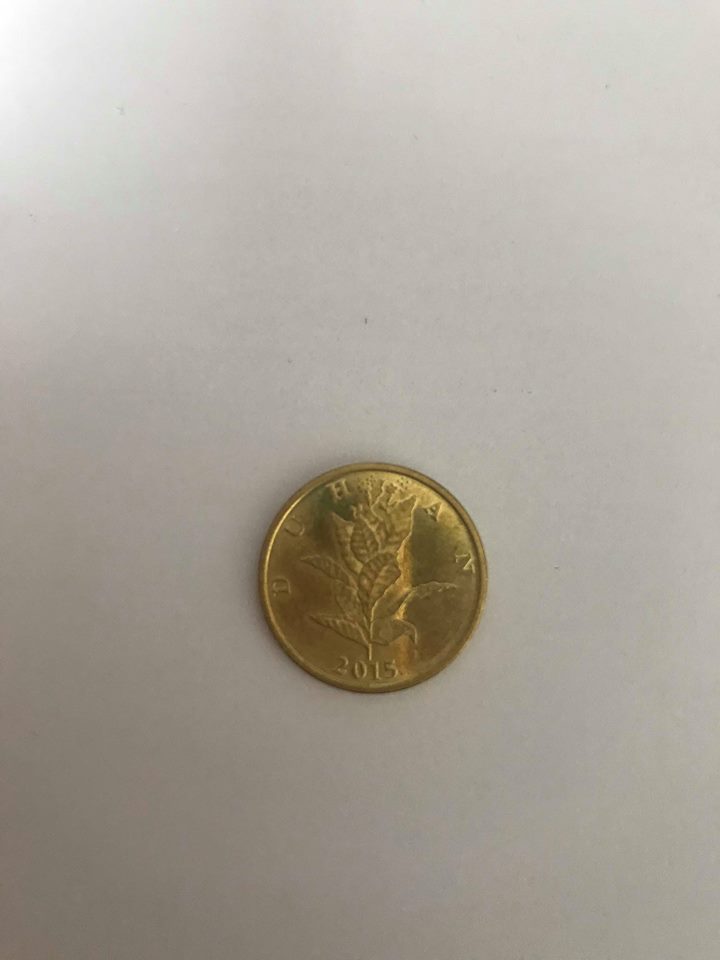 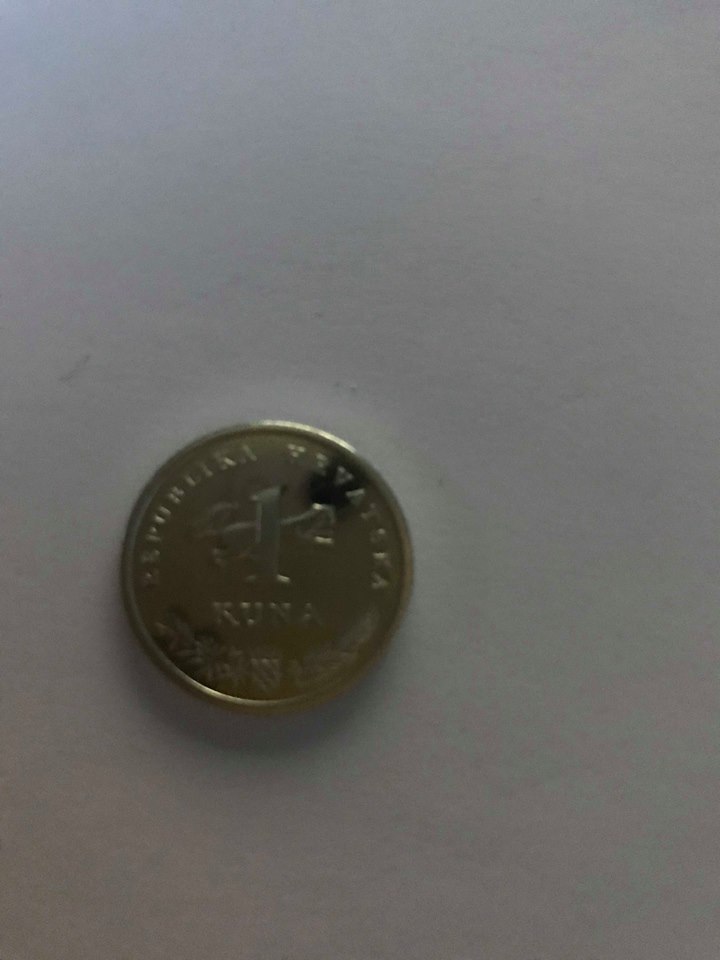 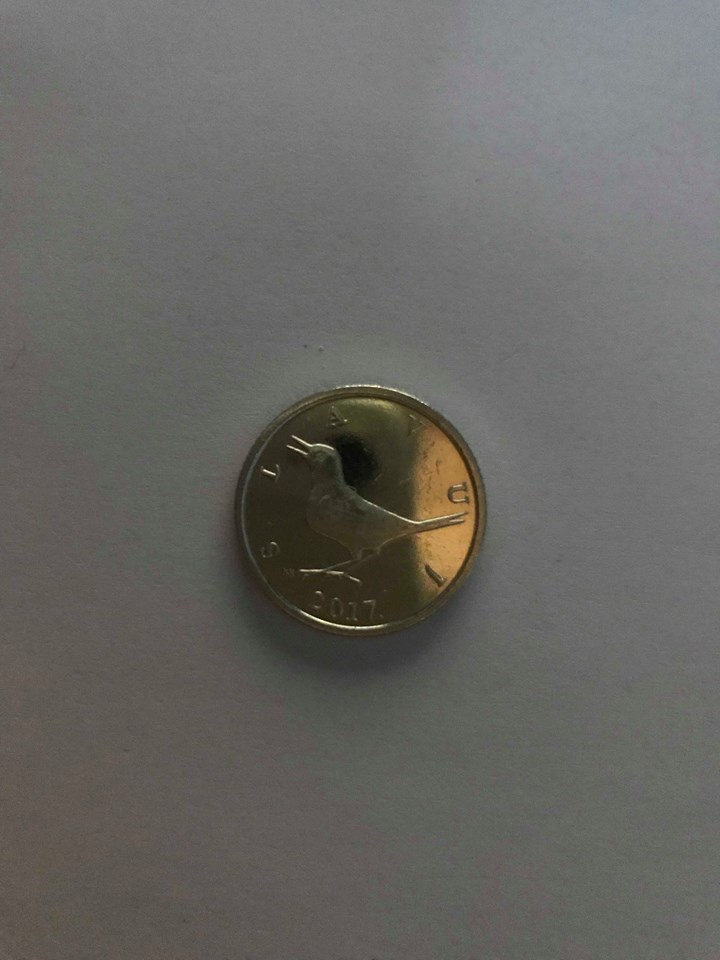 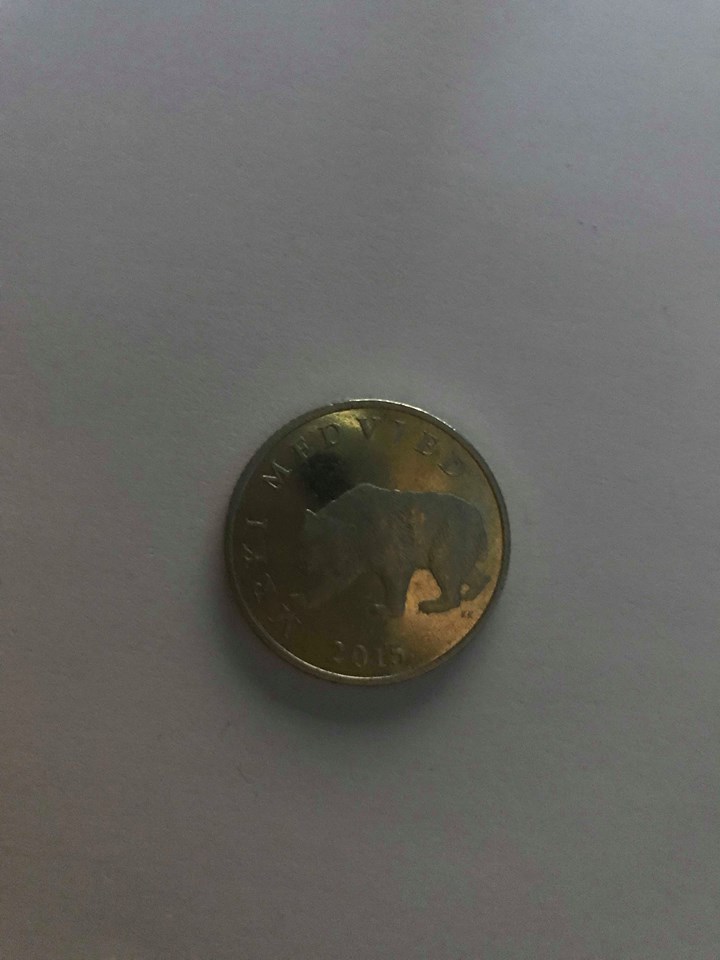 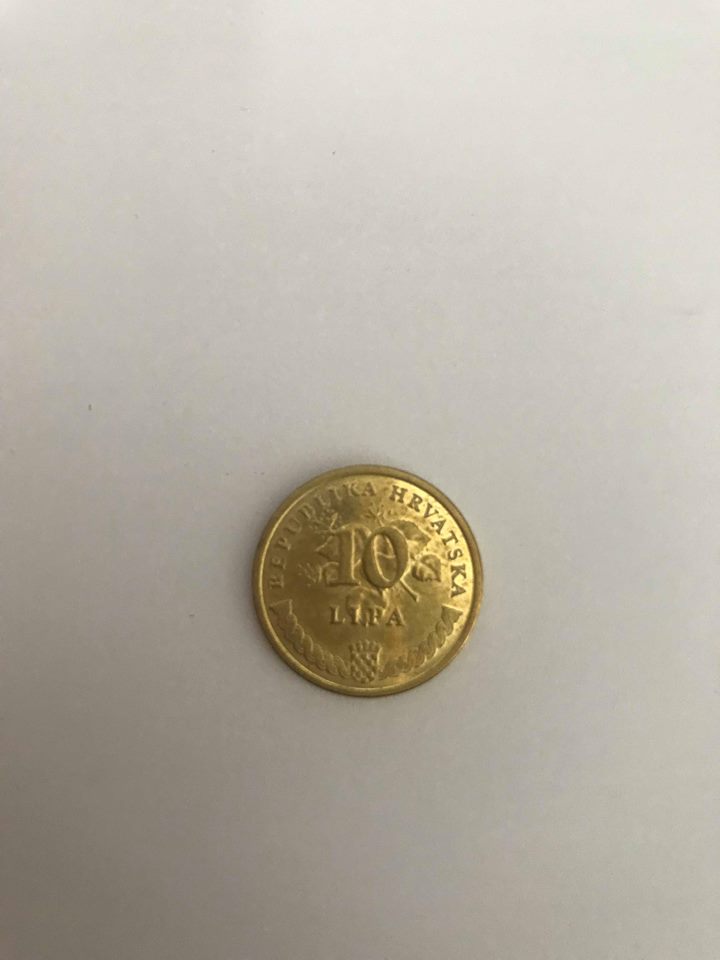 25
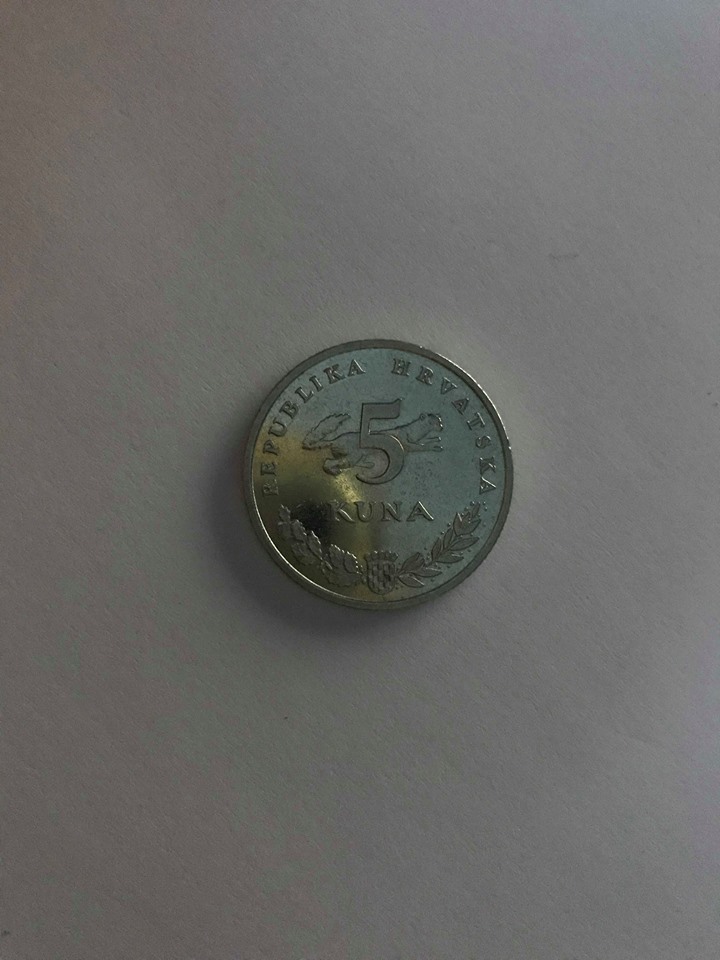 Mass and size of a coin
Mass and size of a coin do not affect the outcome
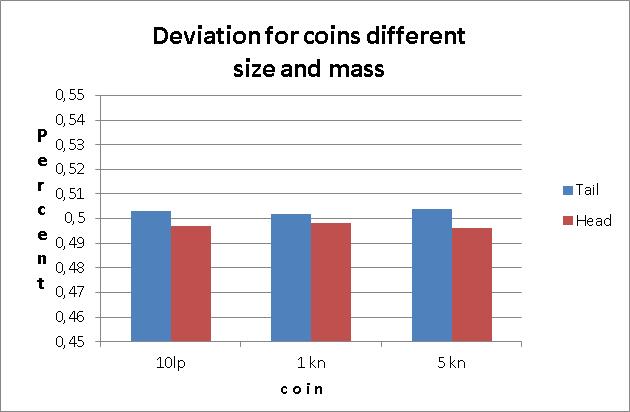 26
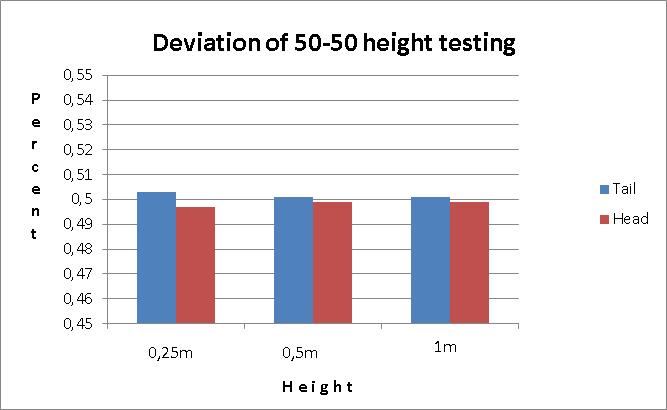 27
28
29
Angles
1,5840
1,7364
2,5554
3,393
3,775
30